SISTEMA  URINARIOSistema Uropoietico e Sistema Urinifero (Vie Urinarie)
SISTEMA URINARIO
Si può considerare suddiviso in un

SISTEMA UROPOIETICO, deputato a produrre l’ URINA DEFINITIVA, costituito dal RENE ed in particolare dalle sue Unità Morfofunzionali dette NEFRONI
                         ed un
- SISTEMA URINIFERO (Vie Urinarie) per veicolare   
  l’ Urina all’esterno:
   CALICI RENALI
   PELVI RENALE ed URETERE
   VESCICA URINARIA
   URETRA
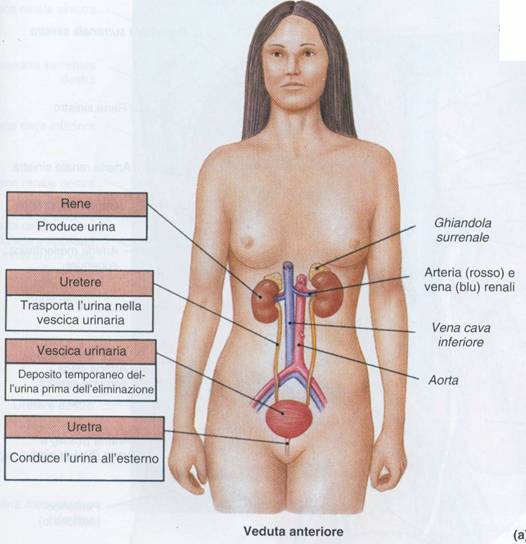 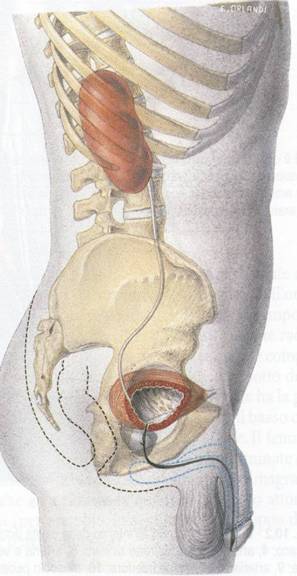 R  E  N  ESistema Uropoietico
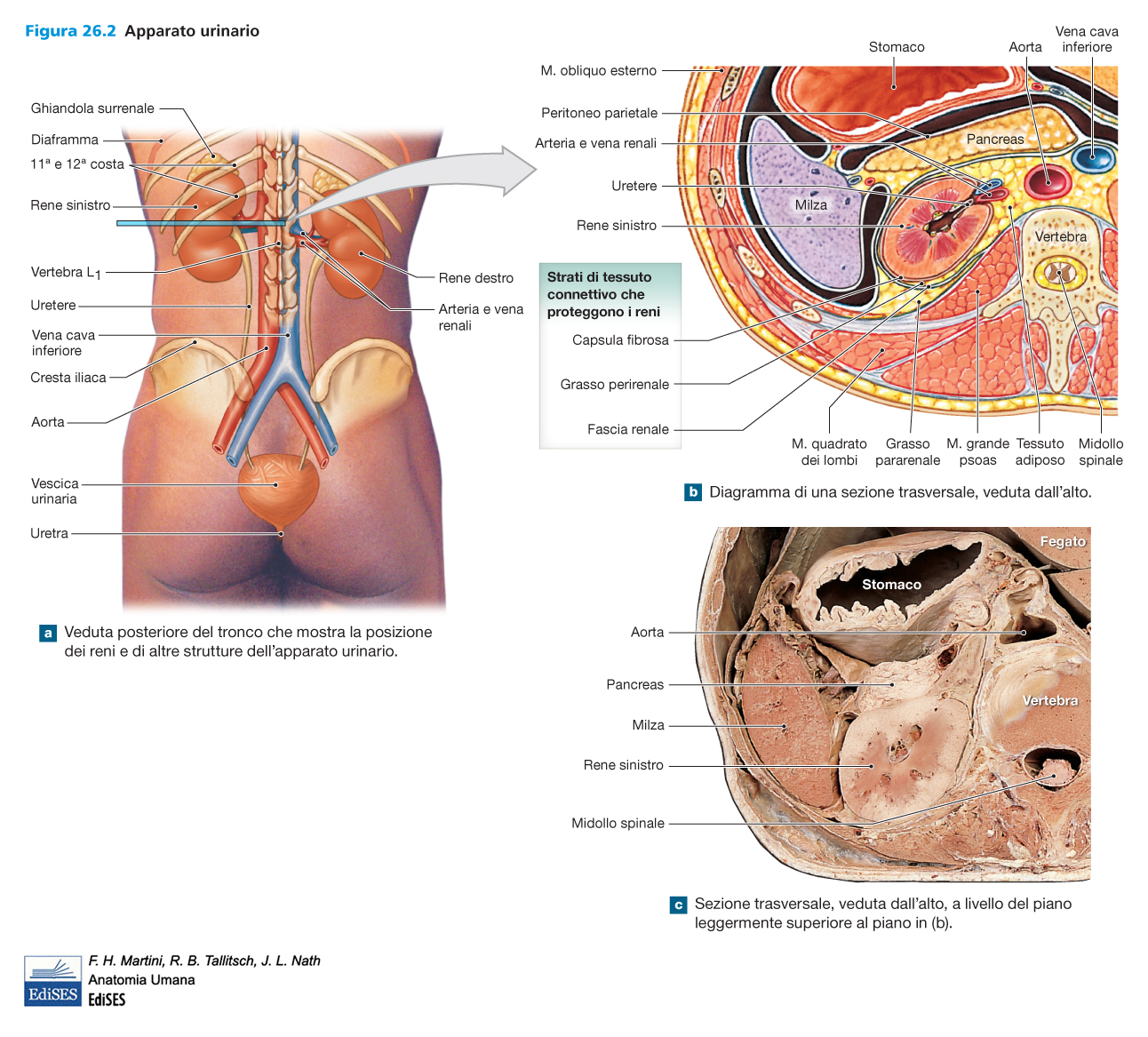 RENE: GENERALITA’ TOPOGRAFICHE
Localizzazione nello SPAZIO RETROPERITONEALE della CAVITA’ ADDOMINALE
Limiti SCHELETRICI in riferimento alla COLONNA VERTEBRALE:
   - RENE DESTRO T12 – L3
   - RENE SINISTRO T11 – L2
RENE DX circa 1.5-2 cm più IN BASSO rispetto al RENE SN
ASSE LONGITUDINALE OBLIQUO in SENSO MEDIO-LATERALE e CRANIO-CAUDALE
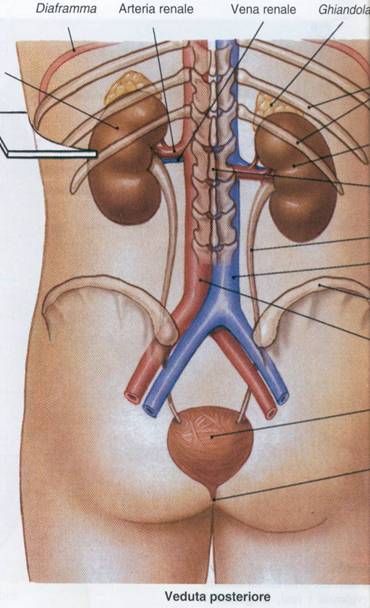 RENE: MEZZI di FISSITA’
PEDUNCOLO  VASCOLARE

FASCIA FIBROSA PERIRENALE:
   - FOGLIETTO  ANTERIORE
   - FOGLIETTO POSTERIORE

TESSUTO ADIPOSO:
   - PERIRENALE (internamente alla fascia)
   - PARARENALE (esternamente alla fascia)
RENE: PEDUNCOLO VASCOLARE
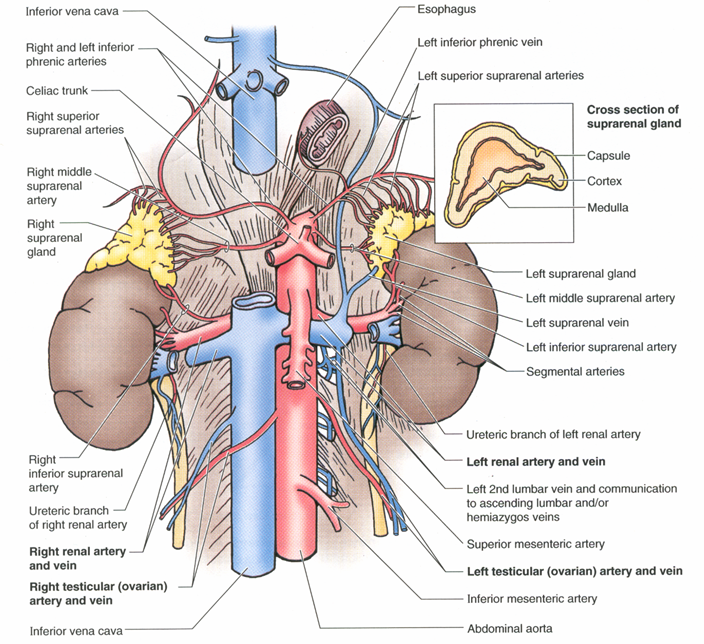 Il PEDUNCOLO VASCOLARE del Rene presenta l’ ARTERIA RENALE (ramo dell’ Aorta Addominale) e la VENA RENALE (che affluisce alla Vena Cava Inferiore)
RENE: FASCIA PERIRENALE e TESSUTO ADIPOSO
La FASCIA PERIRENALE è una Fascia Fibrosa che, originandosi dalla Fascia Trasversale dell’ Addome, si biforca in un FOGLIETTO POSTERIORE (che aderisce alla colonna vertebrale) ed un FOGLIETTO ANTERIORE (che si pone sulla faccia anteriore di uno dei 2 reni, attraversa il Piano Mediano del corpo e raggiunge il lato opposto, costituendo un’ UNICA LOGGIA RENALE (destra-sinistra). All’ interno della Fascia abbiamo il TESSUTO ADIPOSO PERIRENALE, all’esterno si localizza il TESSUTO ADIPOSO PARARENALE. 
Il TESSUTO ADIPOSO è di notevole rilevanza per il mantenimento del Rene nella sua sede. In caso di cospicuo dimagrimento, è possibile che ci sia una «discesa» del rene (PTOSI RENALE) con possibile alterata funzionalità.
FASCIA PERIRENALE
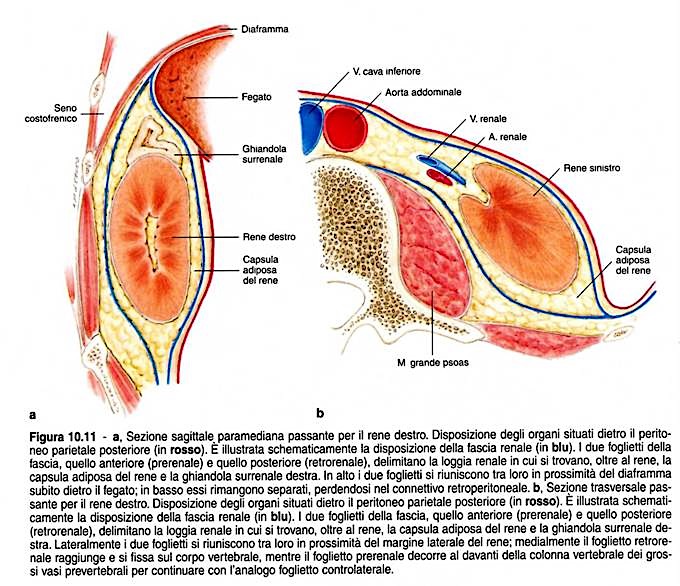 RENE: RIFERIMENTI MORFOLOGICI
Organo PIENO, PARI, rivestito da una Capsula Fibrosa

Nell’ ambito dell’ organo (la cui forma ricorda un grosso fagiolo), si possono considerare:
POLO SUPERIORE
POLO INFERIORE
MARGINE MEDIALE
MARGINE LATERALE
FACCIA POSTERIORE
FACCIA ANTERIORE
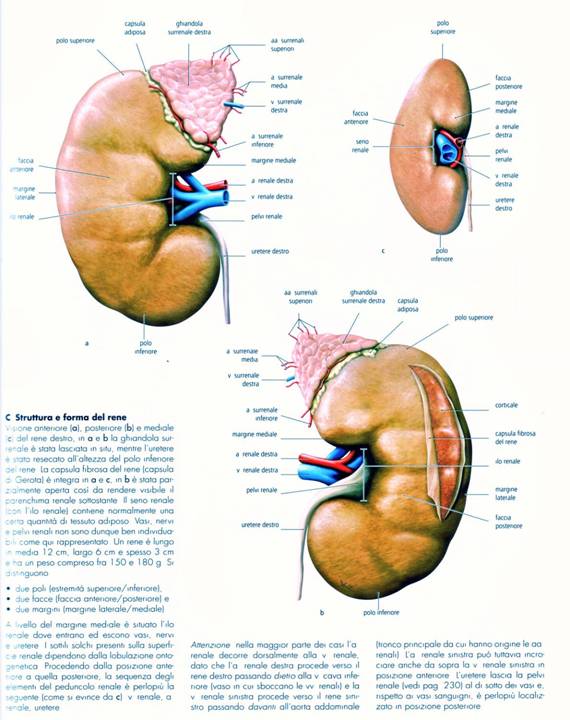 RENE: PRINCIPALI RAPPORTI
POLO SUPERIORE: GHIANDOLA SURRENALE
POLO INFERIORE: URETERE (PRIMA PORZIONE)
MARGINE LATERALE: FASCIA TRASVERSALE
MARGINE MEDIALE: PRESENTA L’ILO, FORMAZIONE TIPICA DI UN ORGANO PIENO DOVE SONO LOCALIZZATI VASI SANGUIFERI E LINFATICI E FORMAZIONI NERVOSE.
FACCIA POSTERIORE: PARETE ADDOMINALE POSTERIORE CON MUSCOLI DIAFRAMMA, QUADRATO DEI LOMBI, TRASVERSO DELL’ADDOME, GRANDE PSOAS, XI e XII COSTA
RENE: PRINCIPALI RAPPORTI
FACCIA ANTERIORE DIFFERISCE SUI 2 LATI
RENE DESTRO: si rapporta con FEGATO, DUODENO, FLESSURA DESTRA DEL COLON e INTESTINO TENUE MESENTERIALE.

RENE SINISTRO: si rapporta con STOMACO, MILZA, PANCREAS, FLESSURA SINISTRA del COLON e INTESTINO TENUE MESENTERIALE.
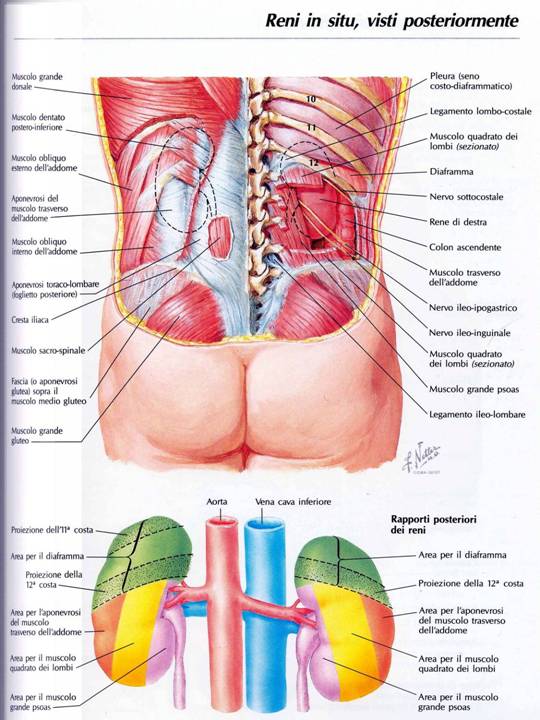 RENERAPPORTI PARETE ADDOMINALE POSTERIORE
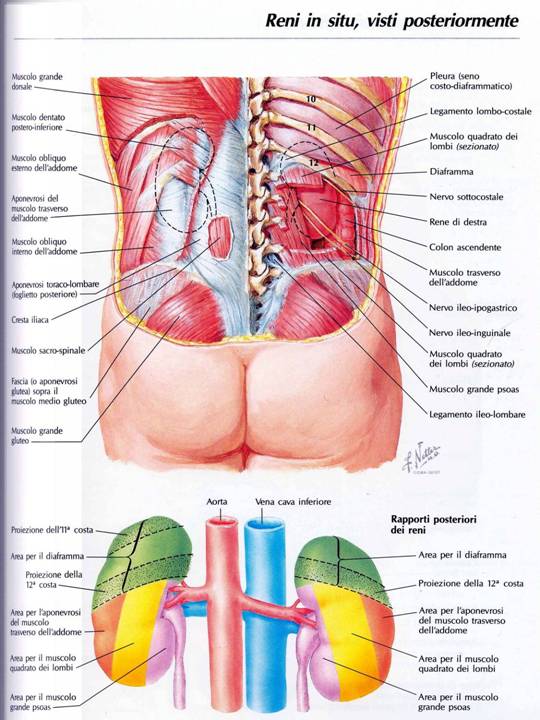 psoas
psoas
RENE: RAPPORTI ANTERIORI
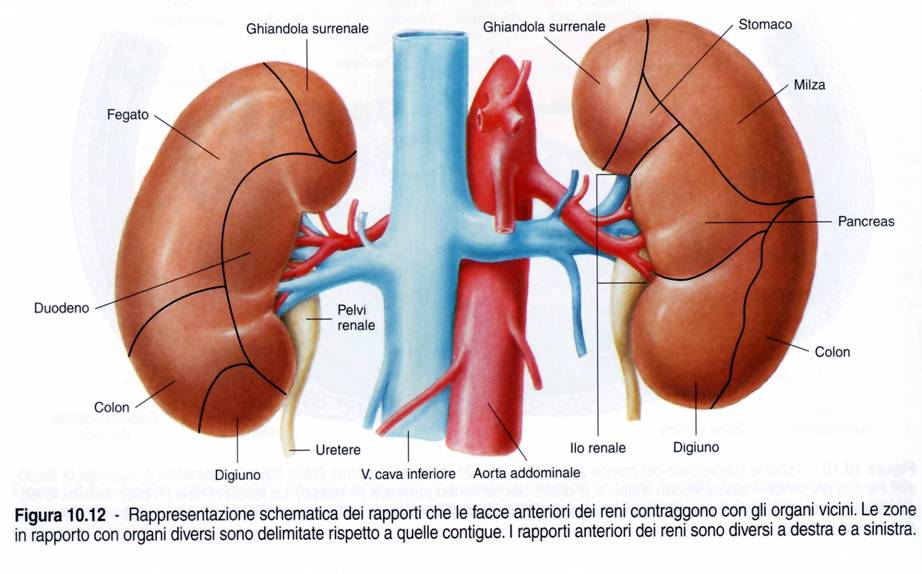 ILO e SENO RENALE
Lateralmente all’ ILO del Margine Mediale, si accede ad una cavità, situata lateralmente all’ ilo stesso, che si chiama SENO RENALE (che NON fa parte del parenchima renale).

Nel seno si localizzano, in senso Latero-Mediale, in abbondante tessuto adiposo, i CALICI RENALI (MINORI, in numero di 8-12, e MAGGIORI, in numero di 3 – 4), la PELVI RENALE, ramificazioni VASCOLARI SANGUIFERE e LINFATICHE, NERVI
SEZIONE  FRONTALE
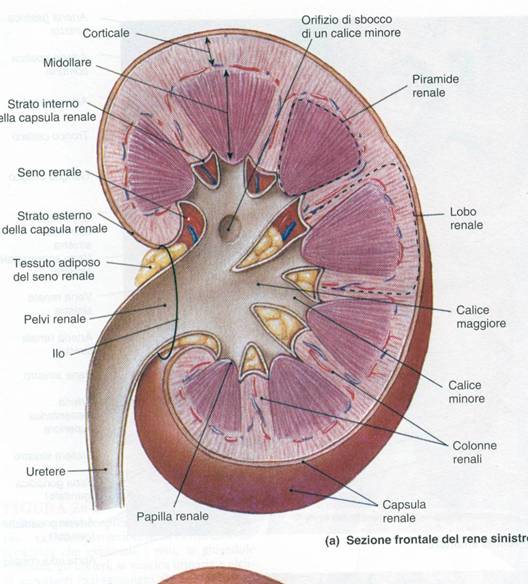 ILO
e
SENO
RENALE
CORTICALE , MIDOLLARE e LOBI RENALI
Effettuata una Sezione FRONTALE del Rene, vi si possono osservare MACROSCOPICAMENTE:
ZONA (o Sostanza) CORTICALE, di aspetto PIU’ CHIARO, disposta esternamente in prossimità della Capsula Esterna;
ZONA (o Sostanza) MIDOLLARE, di aspetto PIU’ SCURO, disposta piu’ internamente rispetto alla Capsula, formando le cosiddette PIRAMIDI RENALI.
Tra una Piramide e l’ altra si dispone CORTICALE a formare le COLONNE RENALI. 
LOBO RENALE: è costituito da una PIRAMIDE della MIDOLLARE con la CORTICALE che la circonda sia alla base della piramide stessa, sia lateralmente dalla Corticale delle COLONNE RENALI.
RENE: ASPETTI STRUTTURALI in SEZIONE FRONTALE
Corticale    Midollare
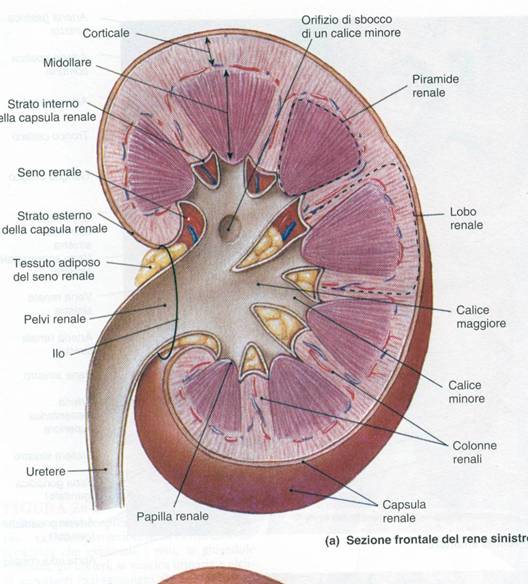 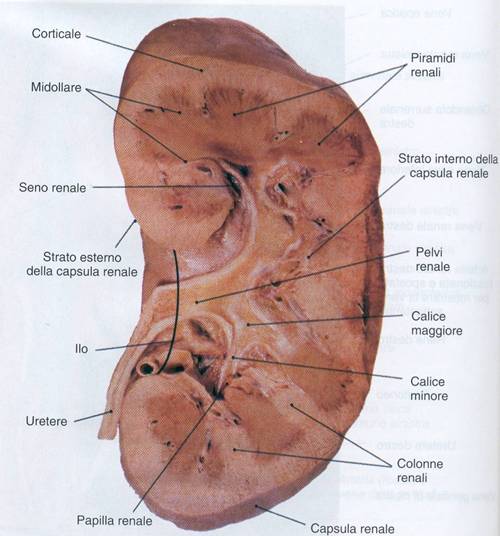 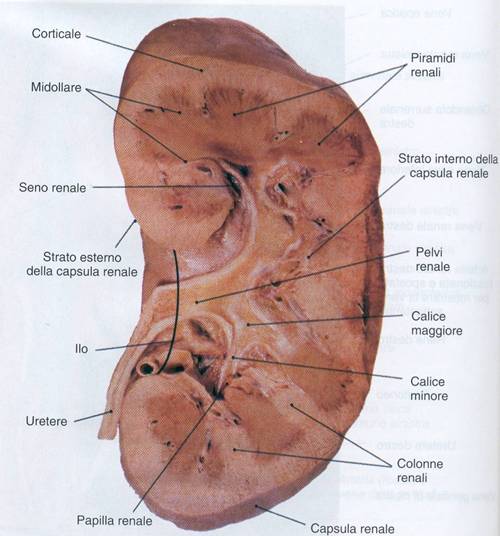 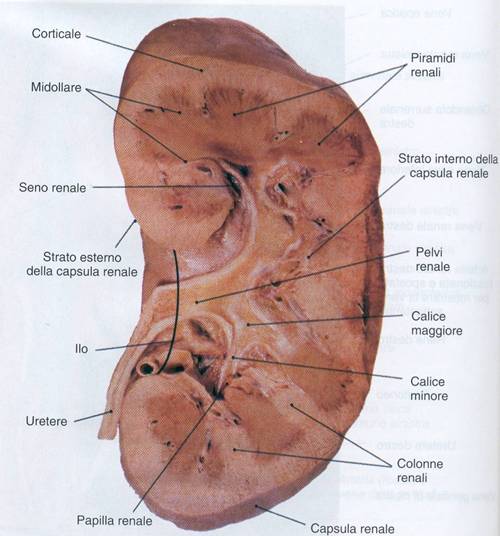 Dalle PIRAMIDI RENALI della MIDOLLARE si dipartono i RAGGI MIDOLLARI che compenetrano la CORTICALE


LOBULO RENALE: è dato un RAGGIO MIDOLLARE (che compenetra la CORTICALE come prolungamento laterale e basale della Piramide), con la CORTICALE che lo circonda
RAGGI MIDOLLARI e LOBULI
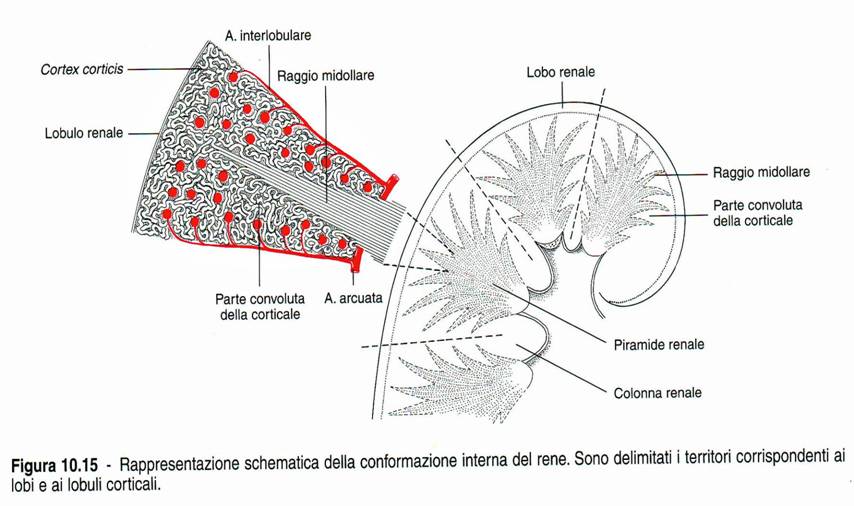 VASCOLARIZZAZIONE DEL RENE
La VASCOLARIZZAZIONE SANGUIFERA è essenziale per la comprensione della struttura intima dell’ organo.
L’ ARTERIA RENALE (ramo pari viscerale dell’ Aorta Addominale) raggiunge l’ ILO e penetra nel SENO RENALE dove si divide nelle ARTERIE SEGMENTALI.
Sempre nel Seno Renale si localizzano le VENE corrispondenti e fuoriesce poi dall’ Ilo dando origine alla VENA RENALE
Il DRENAGGIO LINFATICO è di competenza dei LINFONODI AORTICI
VASI  RENALI RAMIFICAZIONI SEGMENTALI
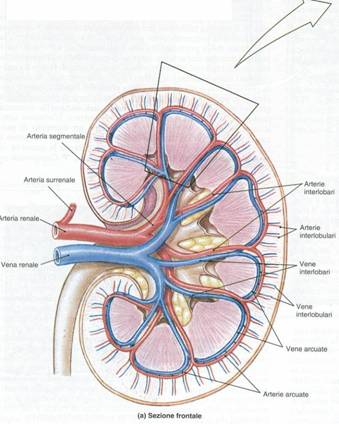 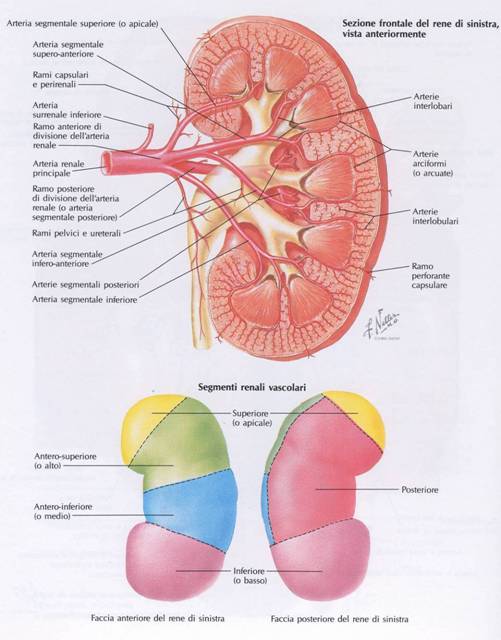 L’ ARTERIA RENALE si ramifica nelle ARTERIE SEGMENTALI, per raggiungere la BASE di una PIRAMIDE della MIDOLLARE (Arteria INTERLOBARE), dove diviene ARTERIA ARCUATA o ARCIFORME
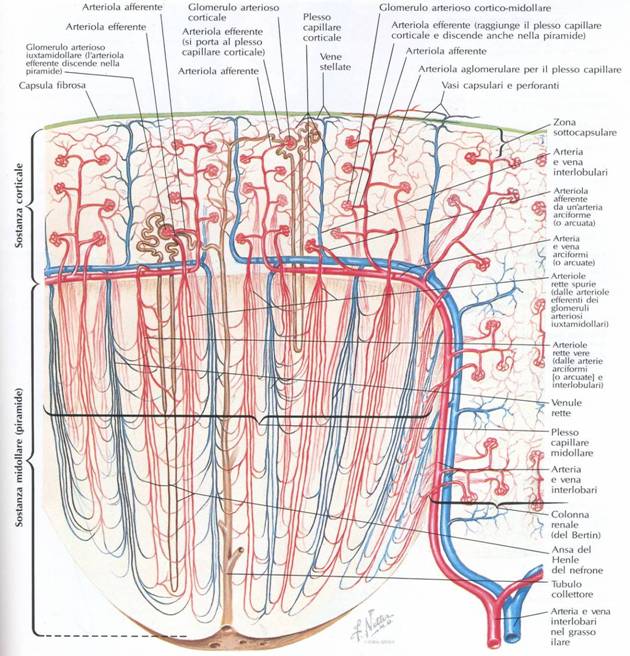 RAMIFICAZIONI  VASCOLARI INTRARENALI
Le ARTERIE ARCUATE emettono:
Nella MIDOLLARE le ARTERIE RETTE VERE, che stabiliscono il MICROCIRCOLO della MIDOLLARE
Nella CORTICALE le ARTERIE INTERLOBULARI, che a loro volta danno origine alle ARTERIOLE AFFERENTI al CORPUSCOLO RENALE, dove è contenuto il GLOMERULO ARTERIOSO.
Dal Glomerulo Arterioso si origina l’ ARTERIOLA EFFERENTE, che forma MICROCIRCOLI nella CORTICALE, ma può penetrare nella MIDOLLARE come ARTERIOLA RETTA SPURIA, che contribuisce al MICROCIRCOLO della MIDOLLARE
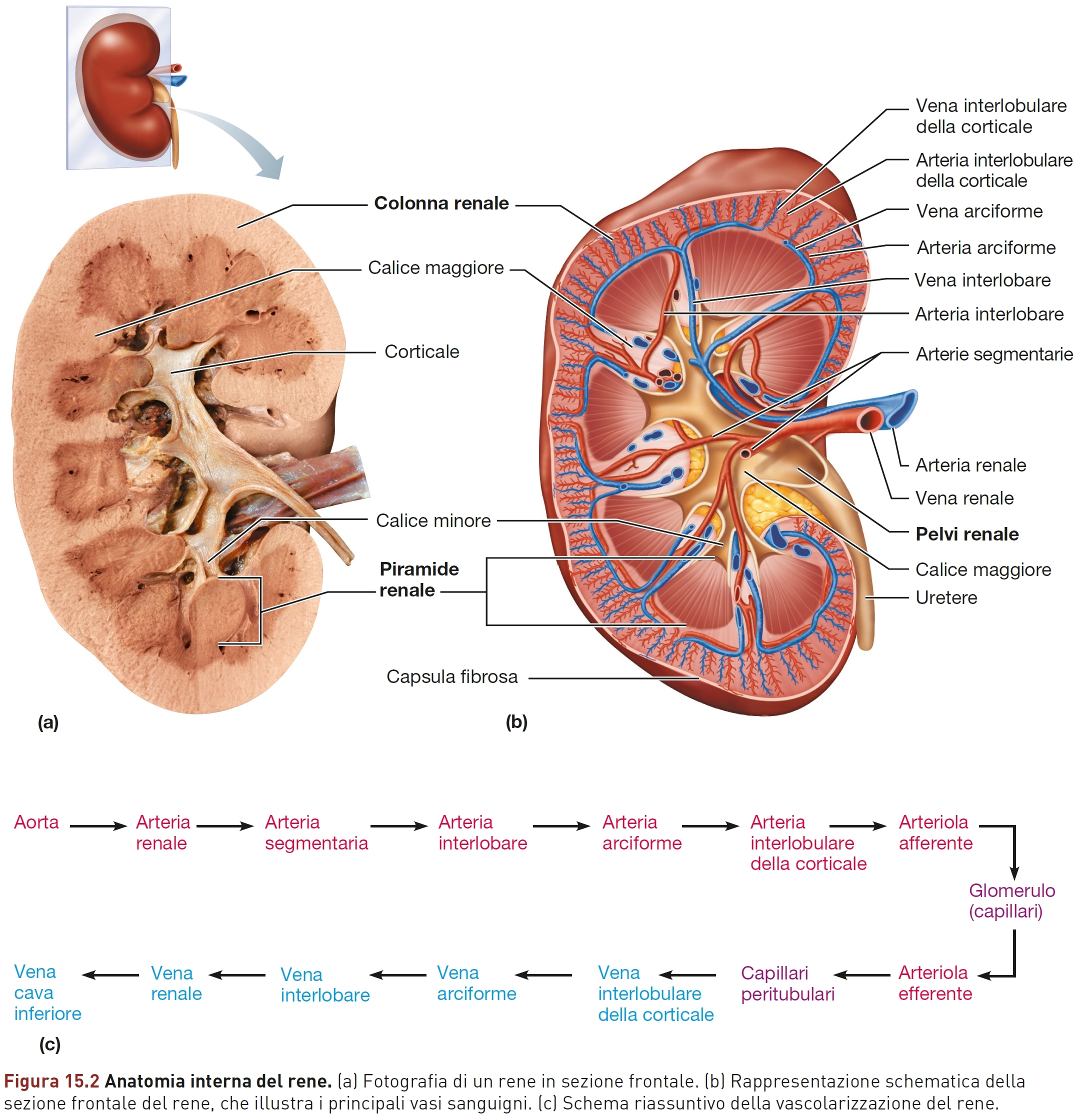 NEFRONE
Unità MORFOFUNZIONALE del RENE

Costituito da:

CORPUSCOLO RENALE con GLOMERULO ARTERIOSO racchiuso nella CAPSULA DI BOWMAN

TUBULO PROSSIMALE, con PORZIONE CONTORTA e PORZIONE RETTILINEA

ANSA DI HENLE con BRACCIO DISCENDENTE e ASCENDENTE

TUBULO DISTALE, con PORZIONE RETTILINEA e PORZIONE CONTORTA
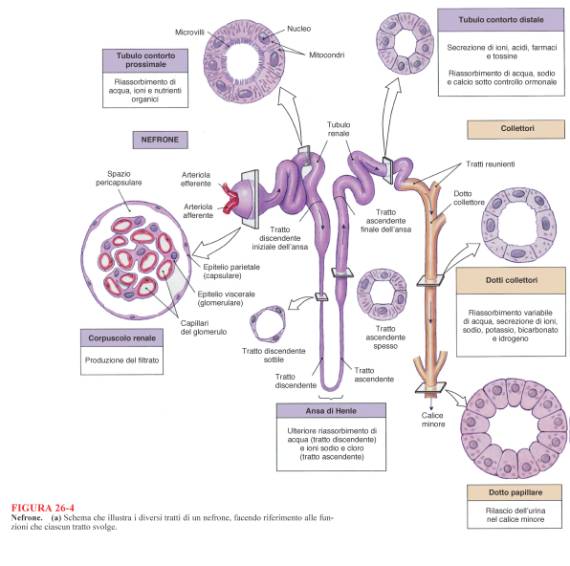 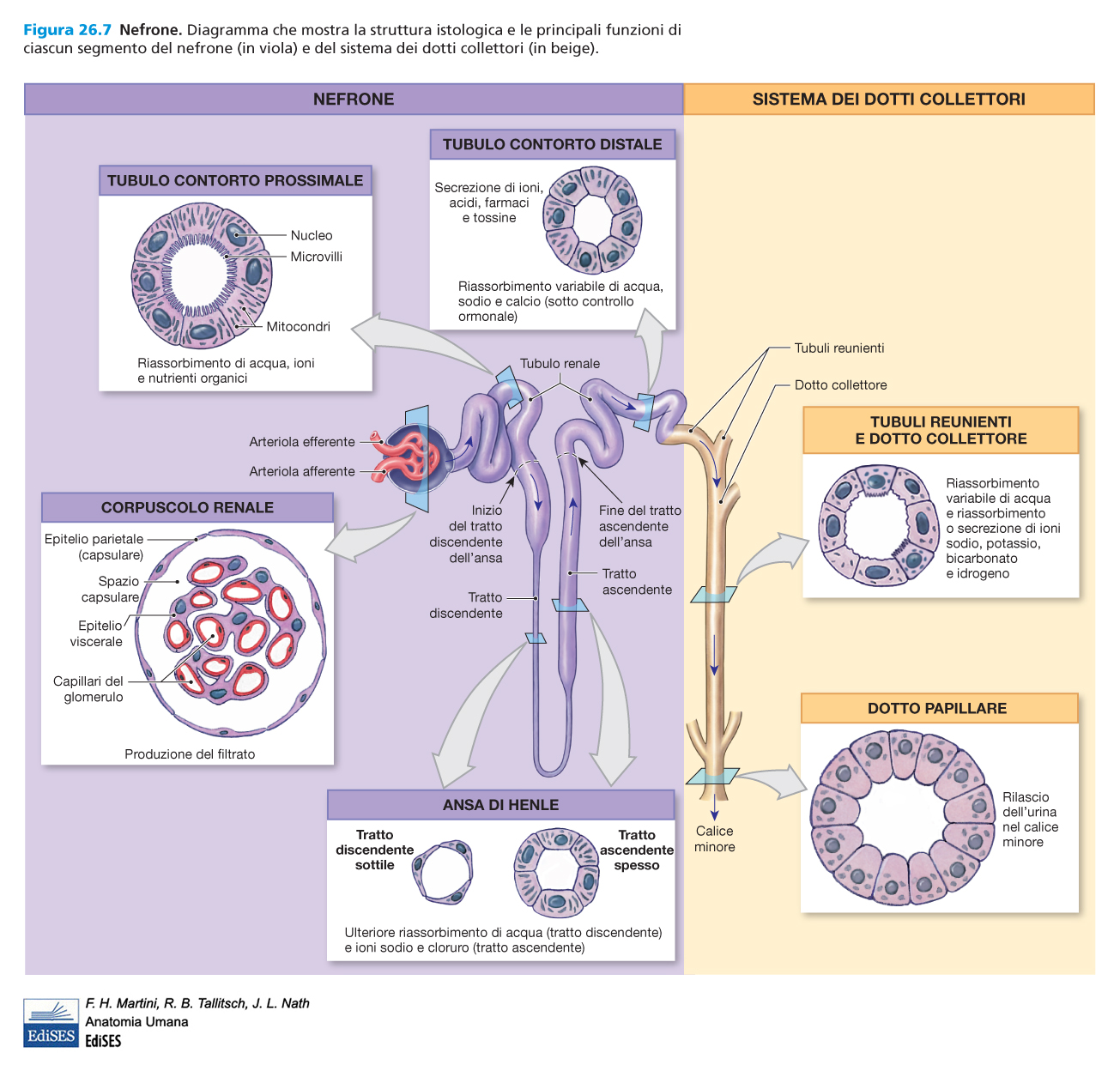 CENNI. FUNZIONALI  SUL NEFRONE
Nel CORPUSCOLO RENALE avviene l’ ULTRAFITRAZIONE con la formazione della Preurina (circa 180 l/giorno …).

Nel sistema dei TUBULI (non solo del Nefrone, ma anche nei Dotti Collettori) avviene il RIASSORBIMENTO di almeno il 98% della Preurina, per dar luogo alla URINA DEFINITIVA (circa 1,8-2 l/giorno). Vi avvengono anche meccanismi di SECREZIONE di particolari sostanze (es., Antibiotici).
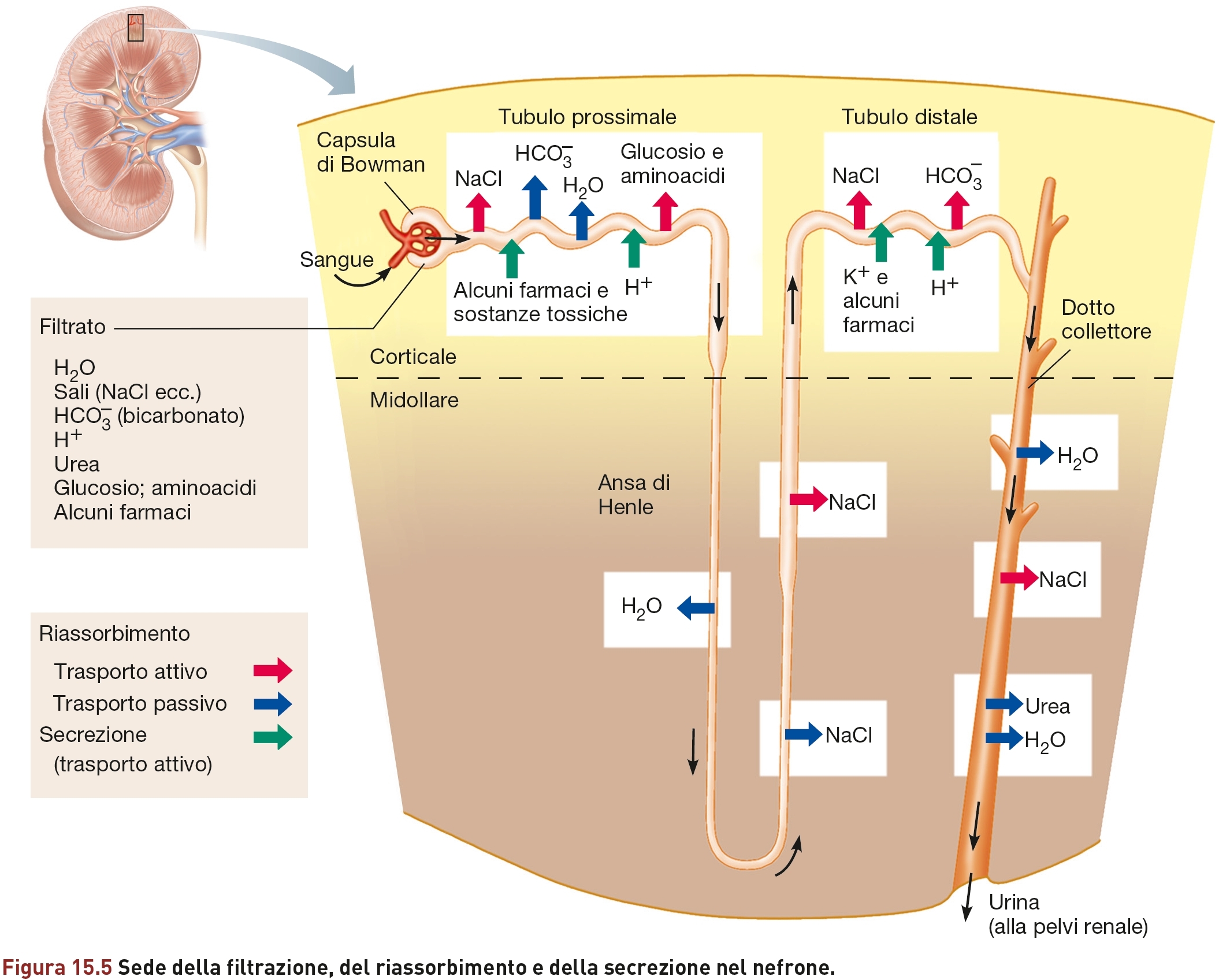 NEFRONELOCALIZZAZIONE DELLE DIVERSE COMPONENTI
I NEFRONI si definiscono:
CORTICALI, se il loro CORPUSCOLO si trova in vicinanza della capsula dell’ organo;
JUXTAMIDOLLARI, quando il loro CORPUSCOLO si trova vicino al limite della MIDOLLARE.

I CORPUSCOLI RENALI si trovano SEMPRE nella CORTICALE

I TUBULI PROSSIMALI e DISTALI si trovano variamente estesi sia nella CORTICALE sia nella MIDOLLARE.

L’ ANSA DI HENLE è PIU’ LUNGA nei NEFRONI JUXTAMIDOLLARI che in quelli CORTICALI. Si trova comunque nella MIDOLLARE
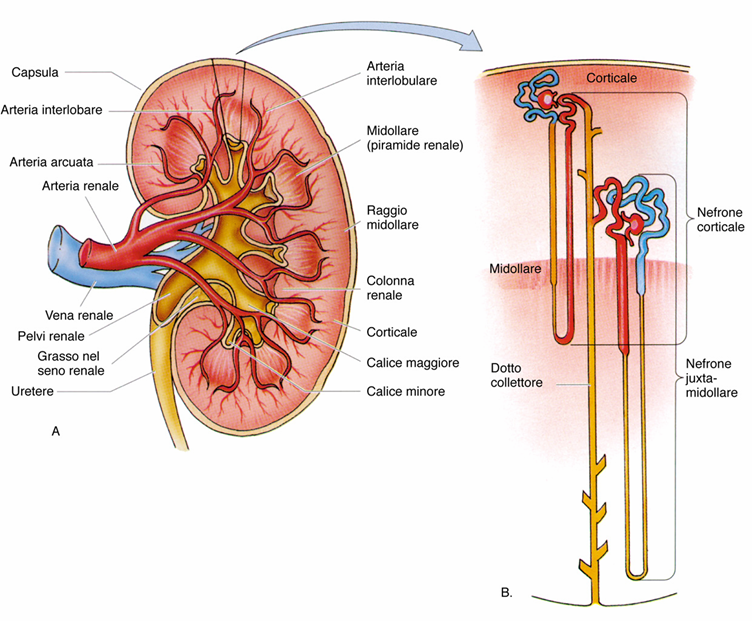 CORPUSCOLO  RENALE
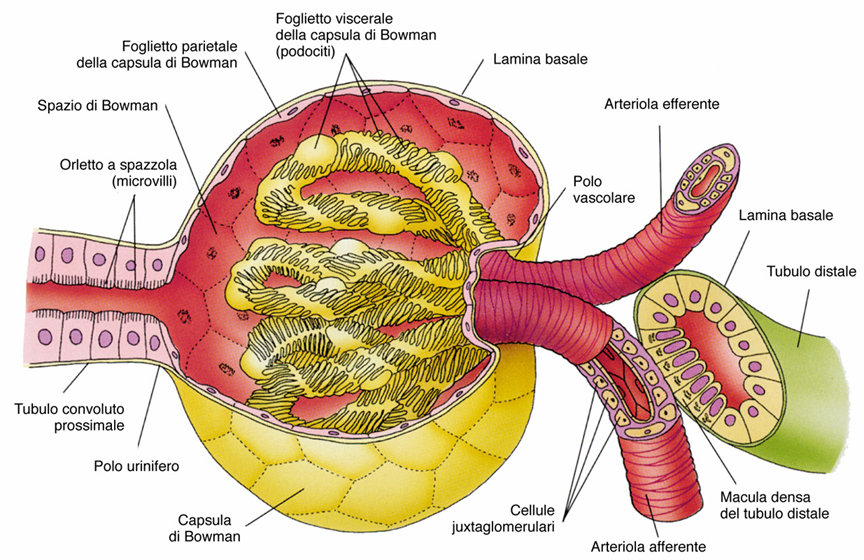 È di forma SFERICA
Presenta un POLO VASCOLARE (Arteriole AFFERENTE ed EFFERENTE) ed un POLO URINIFERO (Tubulo Prossimale del Nefrone)
Al suo interno contiene il GOMERULO ARTERIOSO, che è un MICROCIRCOLO interposto tra due ARTERIOLE (AFFERENTE ed EFFERENTE), da cui il nome di RETE MIRABILE ARTERIOSA
È rivestito dalla CAPSULA GLOMERULARE DI BOWMAN costituita da:
FOGLIETTO PARIETALE: Epitelio Pavimentoso Monostratificato
FOGLIETTO VISCERALE, in cui si descrivono i PODOCITI . Tra i due foglietti, c’è lo SPAZIO di BOWMAN dove si riversa la Preurina dall’ Ultrafiltrazione.
PODOCITI, CAPILLARI GLOMERULARI e CELLULE del MESANGIO INTRAGLOMERULARE
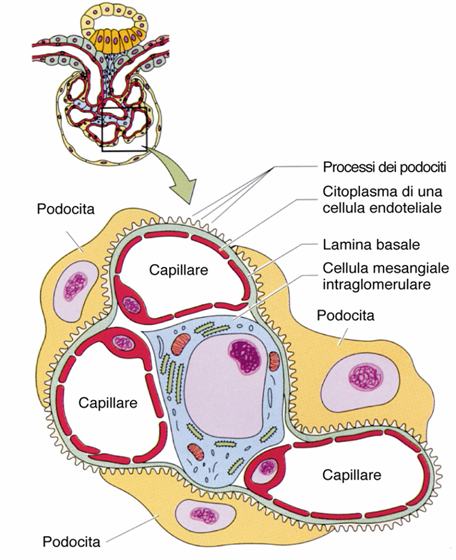 I CAPILLARI GLOMERULARI sono FENESTRATI e forniti di una spessa MEMBRANA BASALE
I PODOCITI sono forniti di prolungamenti citoplasmatici della loro porzione basale (Processi Primari), da cui si originano i PEDICELLI (Processi Secondari), che si rapportano con le Fenestrature, contribuendo alla MEMBRANA di ULTRAFILTRAZIONE
Le CELLULE DEL MESANGIO hanno proprietà CONTRATTILI, con cui possono regolare il FLUSSO nei Capillari. Inoltre, hanno proprietà FAGOCITARIE per molecole eventualmente “intrappolate” nella Membrana di Ultrafiltrazione.
RAPPORTO tra i CAPILLARI GLOMERULARI ed i PODOCITI
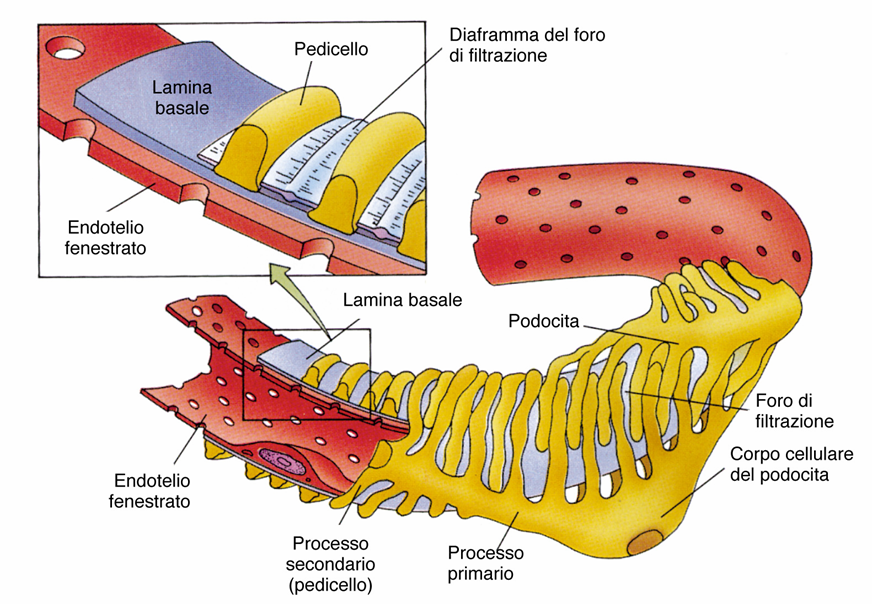 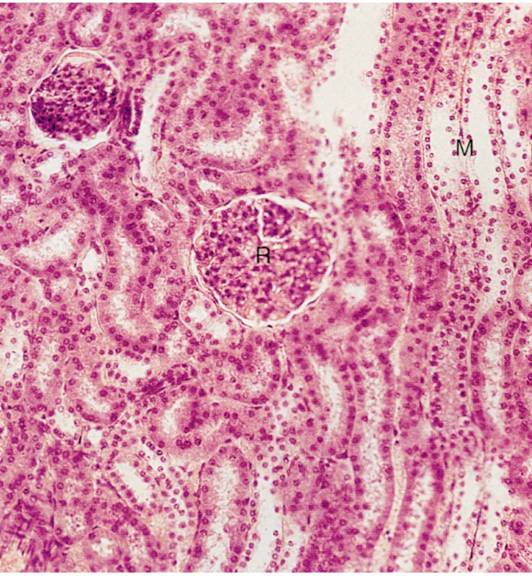 CORPUSCOLI  RENALI
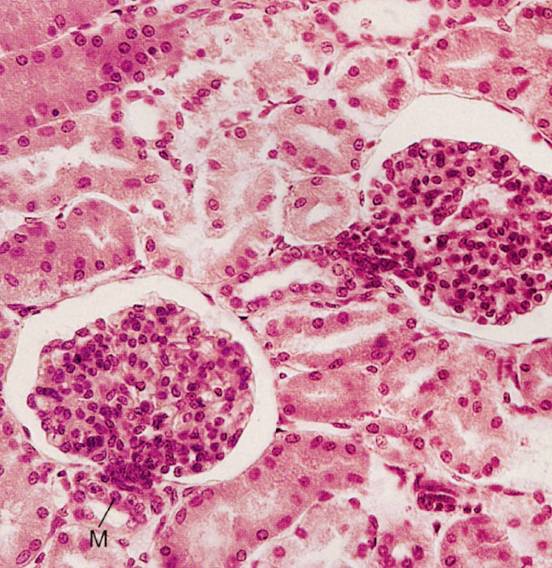 TUBULI DEL NEFRONE e TUBULI COLLETTORI
TUBULO PROSSIMALE: Epitelio Prismatico (Cubico o Cilindrico Basso) Monostratificato con Microvilli (ORLETTO A SPAZZOLA) e molti MITOCONDRI nella Porzione Basale, localizzati in estroflessioni citoplasmatiche (Epitelio Bacillare con Labirinto Basale)

TUBULO DISTALE: Epitelio Prismatico (Cubico o Cilindrico Basso) Monostratificato con POCHI Microvilli e Labirinto Basale. 

ANSA DI HENLE:
TRATTI SPESSI DISCENDENTE e ASCENDENTE come Tubulo Distale
TRATTI SOTTILI DISCENDENTE ed ASCENDENTE: Epitelio Pavimentoso Monostratificato
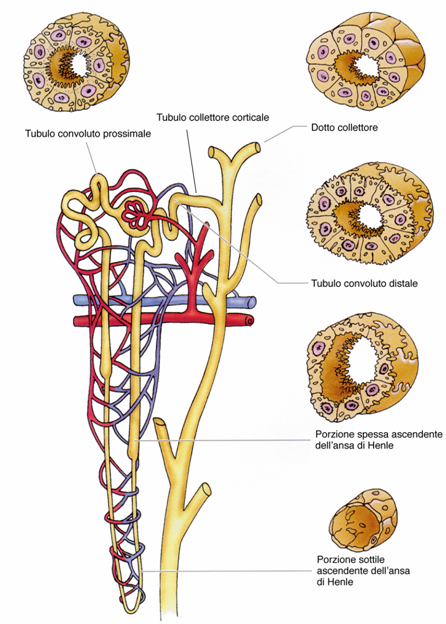 TUBULI COLLETTORI: Epitelio Cubico Monostratificato
APPARATO  IUXTAGLOMERULARE
Dispositivo strutturale adibito a registrare la PRESSIONE SANGUIGNA di ULTRAFILTRAZIONE (Cellule Juxtaglomerulari) e la CONCENTRAZIONE di Na+  nell’ URINA DEFINITIVA (Macula Densa)
Consta di:
MACULA DENSA nell’ ambito del TUBULO DISTALE
CELLULE JUXTAGLOMERULARI che fanno parte dell’ Arteriola Afferente (prevalentemente) ed Efferente. Secernono RENINA che attiva l’ ANGIOTENSINOGENO plasmatico
CELLULE del MESANGIO EXTRAGLOMERULARE (CELLULE ILARI): trasmettono “informazioni” tra Macula Densa e Cellule Juxtaglomerulari
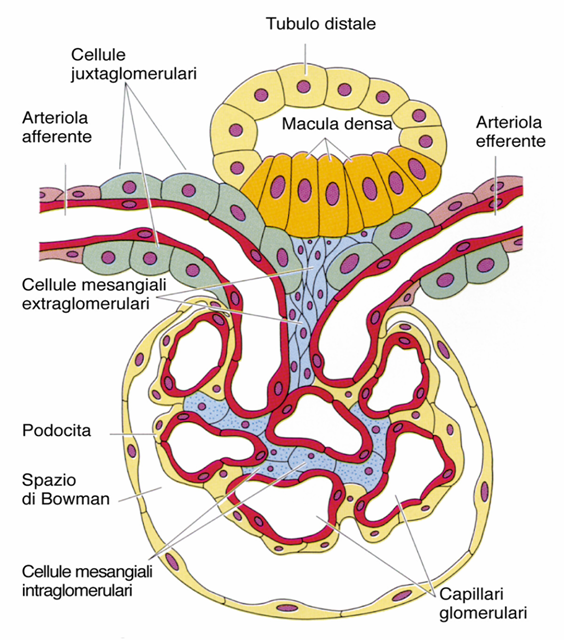 VIE  URINARIESistema Urinifero
COMPLESSO  CALICO-PIELICO
Si trova nel Seno Renale ed è costituito dai CALICI MINORI, che »abbracciano» l’ Apice delle Piramidi Midollari, in quella che viene definita la Papilla, a livello della quale si aprono i DOTTI COLLETTORI che scaricano l’ Urina Definitiva
I CALICI MINORI convergono in 3 – 4 CALICI MAGGIORI. A loro fa seguito la PELVI (o Bacinetto) RENALE, che si posiziona a livello dell’ Ilo, costituendo il primo tratto dell’ Uretere.
SISTEMA dei CALICI e PELVI RENALE(complesso “ CALICO-PIELICO ”)
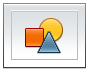 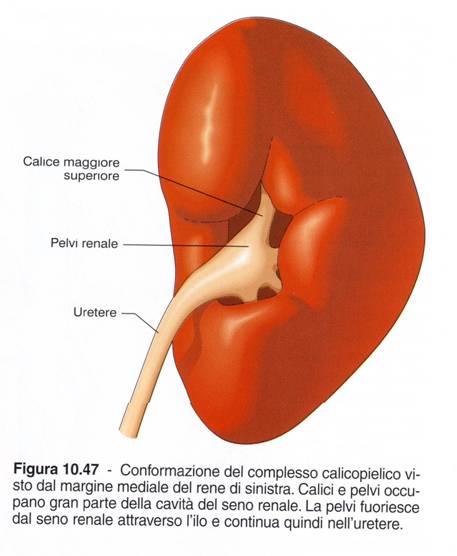 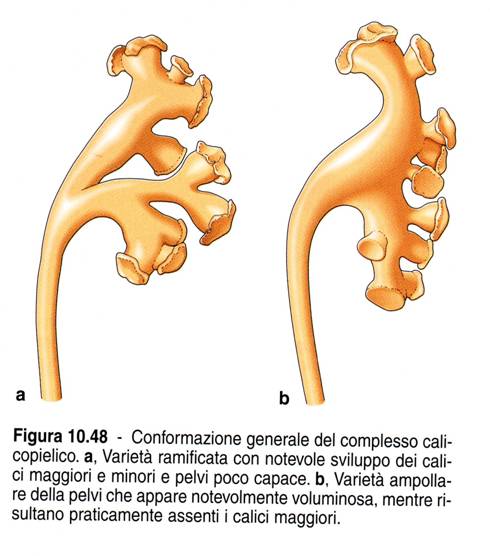 CALICI MINORI
PELVI
PELVI
CALICI MAGGIORI
COMPLESSO “CALICO-PIELICO”
Il Lume delle formazioni costituenti il Complesso Calico-Pielico è rivestito da una Tonaca Mucosa con EPITELIO di TRANSIZIONE, definito anche come Epitelio Polimorfo (o Plastico), in quanto può modificare sia la sua disposizione in strati, sia l’ altezza delle cellule, sulla base del grado di riempimento della struttura interessata.
È presente pure una TONACA MUSCOLARE, la cui Muscolatura Liscia va a formare una sorta di Sfintere a livello della Papilla della Piramide Renale, nel punto di incontro con il Calice Minore.
URETERE
Organi cavi, pari che collega la PELVI del Complesso Calico-Pielico con la Vescica Urinaria.
Si localizza nello Spazio Retroperitoneale poggiando sulla parete addominale posteriore.
Si distinguono le seguenti porzioni anatomo-topografiche:
ADDOMINALE
PELVICA
INTRAMURALE VESCICALE
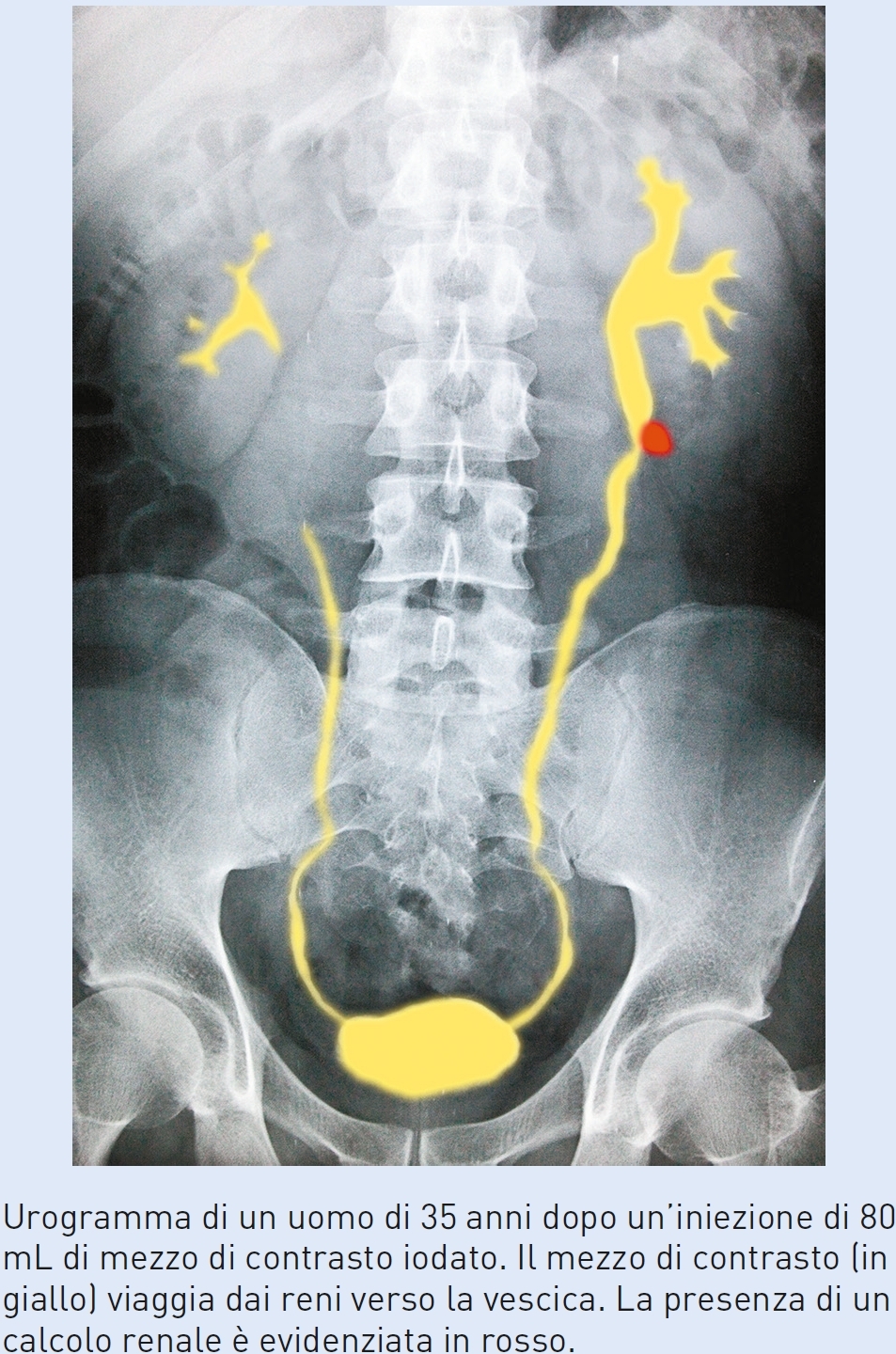 URETERE: LOCALIZZAZIONE TOPOGRAFICA
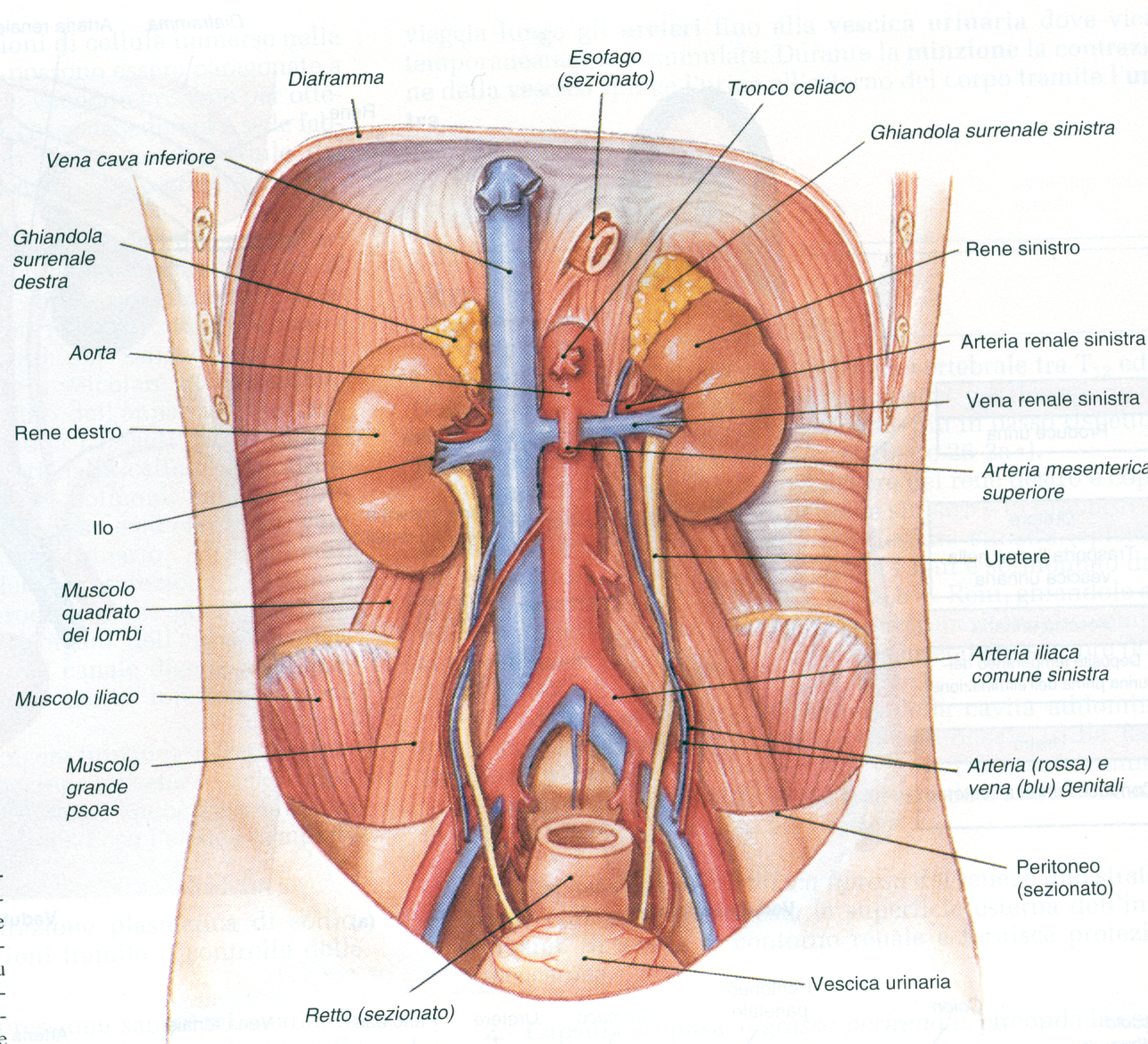 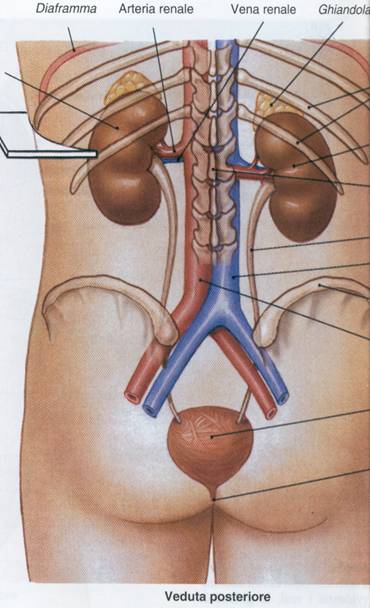 URETERE: RAPPORTI PRINCIPALI
Nella Porzione ADDOMINALE:
ANTERIORMENTE: tramite il Peritoneo con le ANSE dell’ Intestino Tenue Mesenteriale (a DESTRA anche col Duodeno), con i VASI GONADICI.
POSTERIORMENTE l’ Uretere si rapporta con il Muscolo Grande Psoas della Parete Addominale Posteriore.

Nella Porzione PELVICA:
Nel MASCHIO è «scavalcato» dal Dotto Deferente
Nella FEMMINA contribuisce a delimitare la Fossa Ovarica e si rapporta con l’ Arteria Uterina
FEMMINA: VISCERI PELVICI
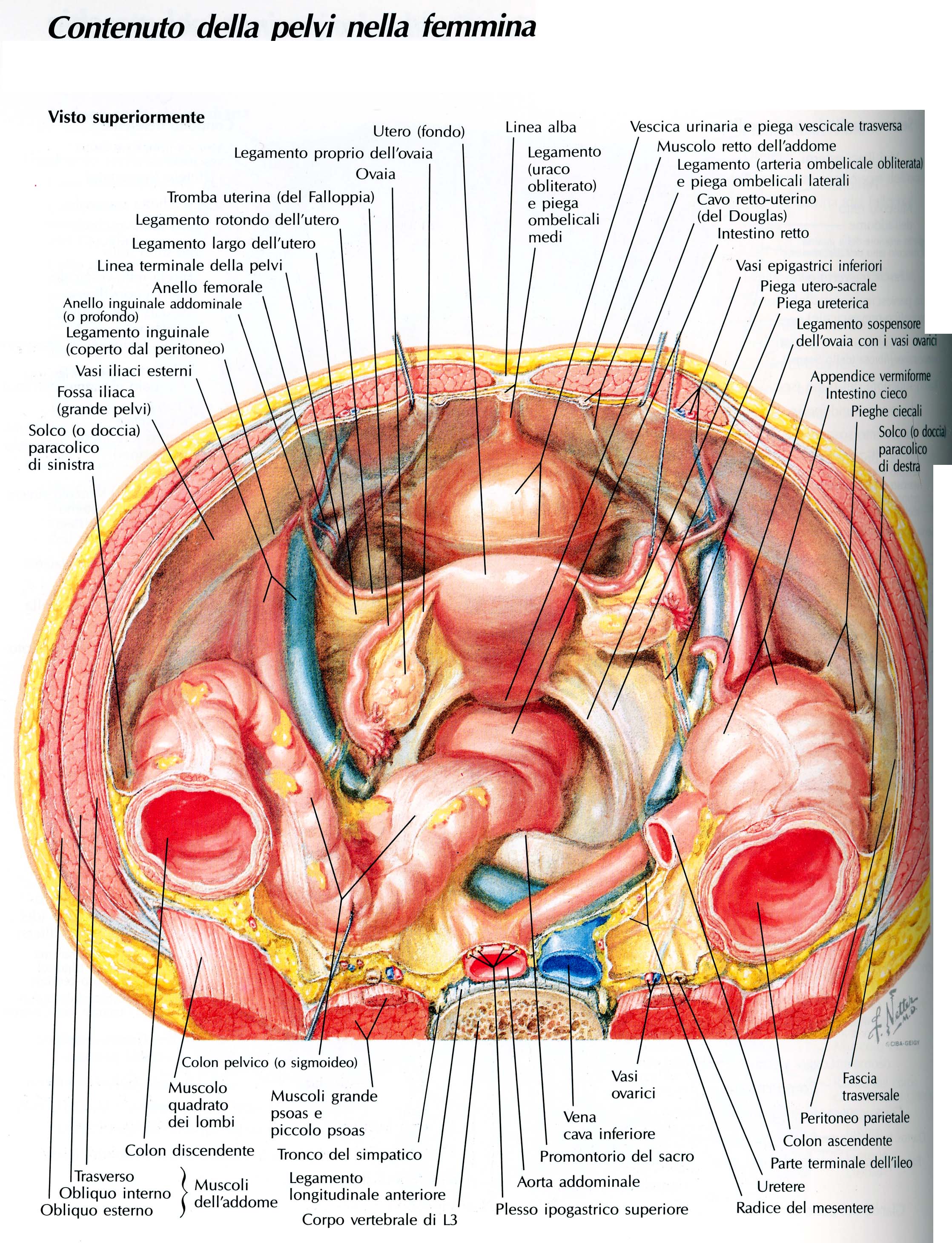 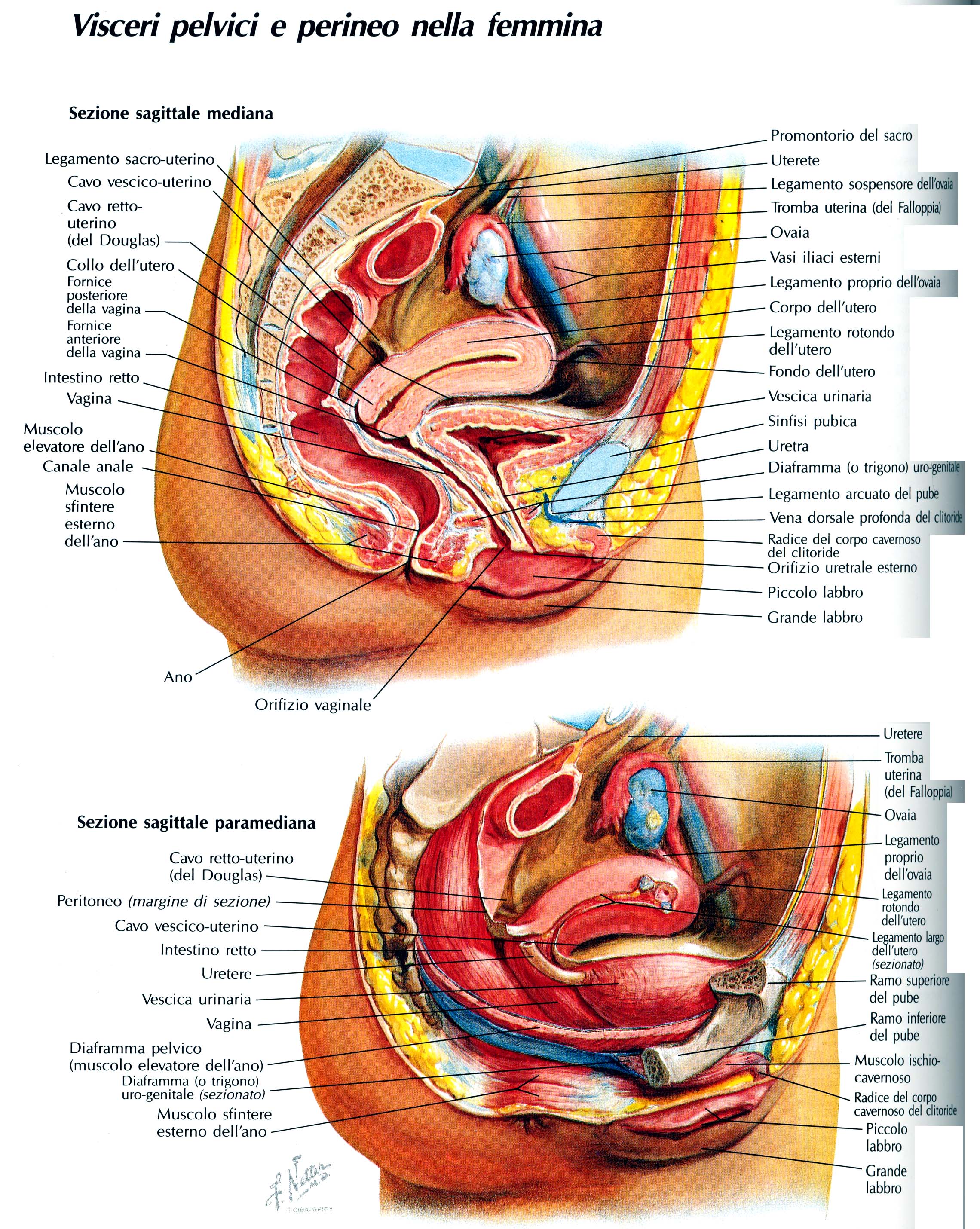 MASCHIO: VISCERI PELVICI
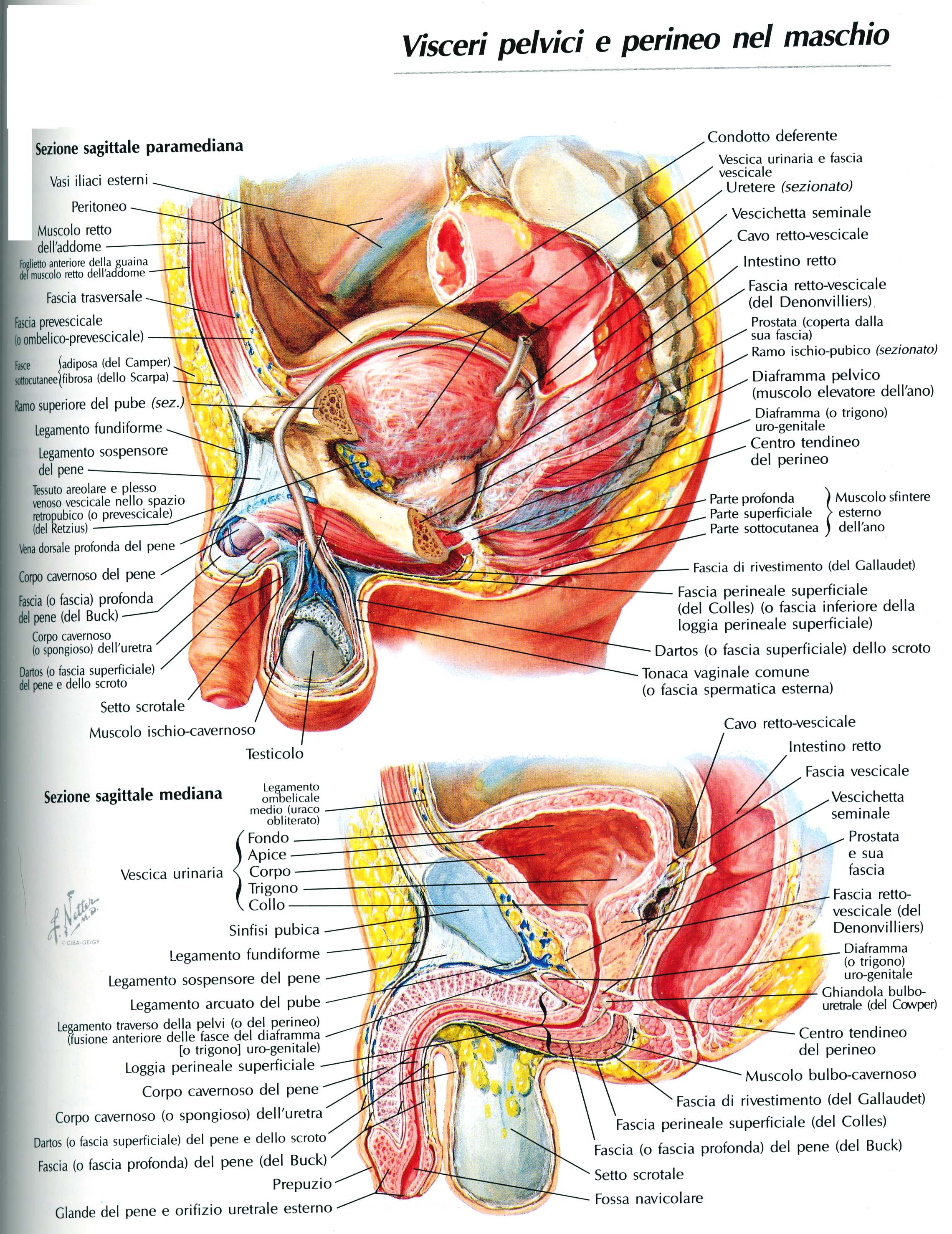 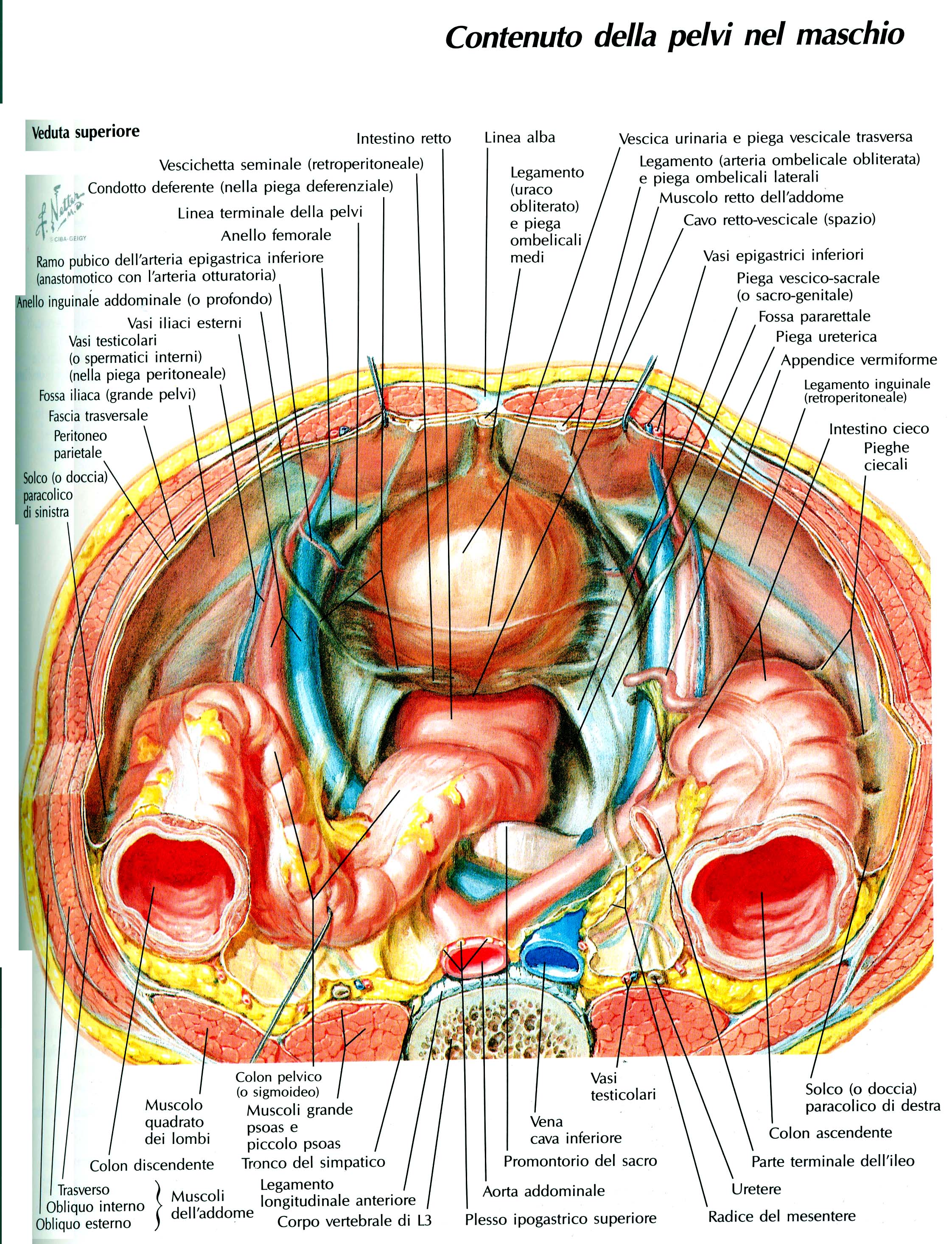 STRUTTURA  DELL’ URETERE
TONACA MUCOSA, con EPITELIO di TRANSIZIONE (Urotelio) con Lamina Propria di Tessuto Connettivo Fibrillare
TONACA MUSCOLARE con uno STRATO INTERNO LONGITUDINALE ed uno ESTERNO CIRCOLARE
TONACA AVVENTIZIA, di Tessuto Connettivo Fibrillare, che media i rapporti dell’ Organo con strutture contigue
STRUTTURA  DELL’  URETERE
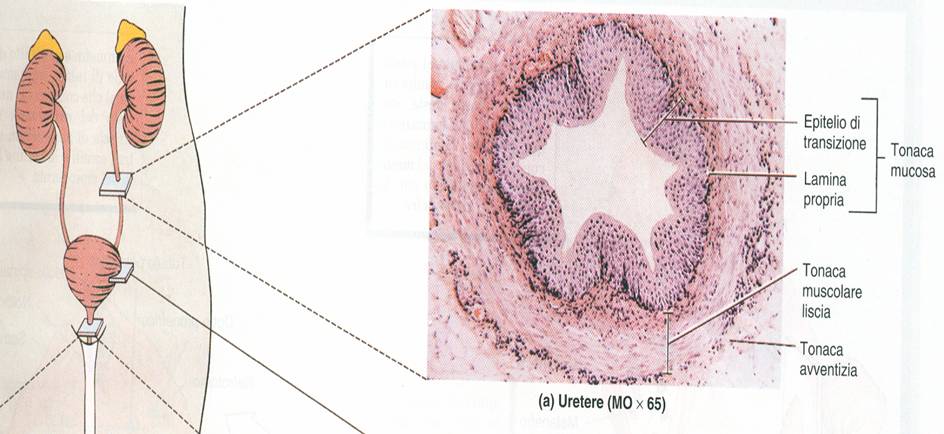 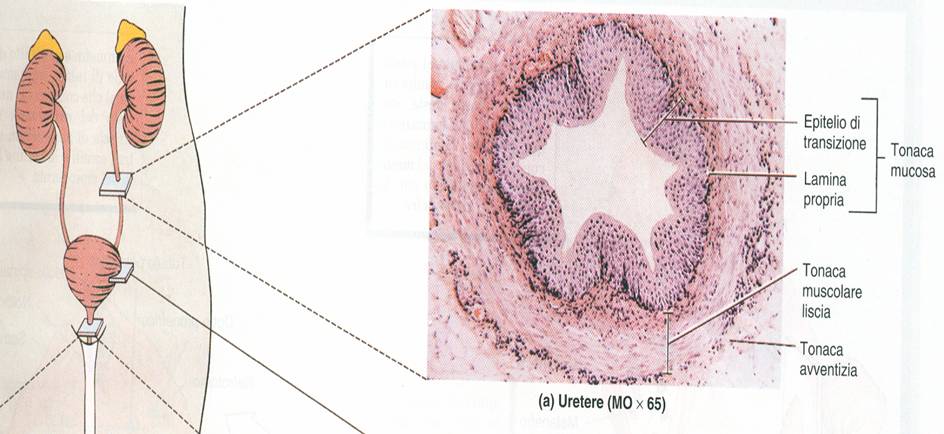 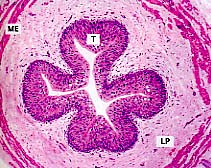 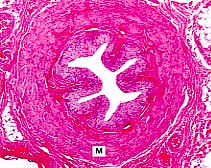 EPITELIO di TRANSIZIONE (UROTELIO)
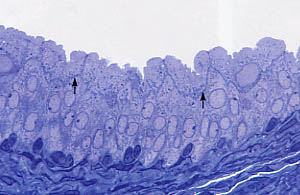 Rilasciato
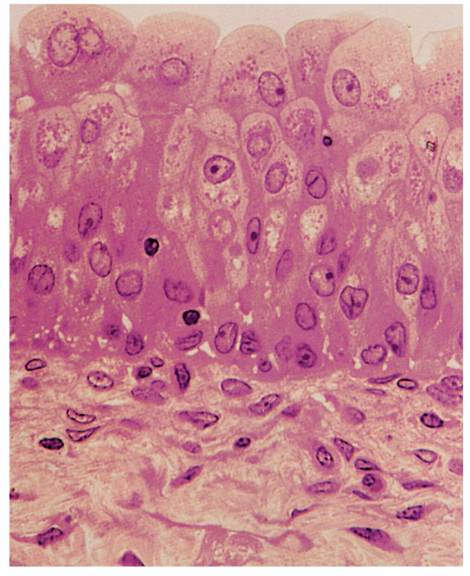 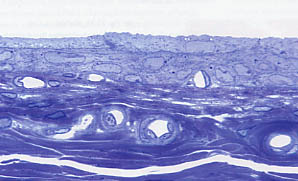 Disteso
VESCICA URINARIA
Organo CAVO, IMPARI, localizzato nella Regione PELVICA. 
Vi occupa la LOGGIA VESCICALE, delimitata dalla BRANCHE ISCHIO-PUBICHE, dalla SINFISI PUBICA e dal MUSCOLO ELEVATORE DELL’ANO; posteriormente l’ UTERO e la VAGINA nella Femmina e l’INTESTINO RETTO nel Maschio
È deputata a raccogliere l’ URINA DEFINITIVA come «deposito temporaneo» della stessa, che sarà poi espulsa all’ esterno attraverso l’ Uretra
VESCICAASPETTI ANATOMO-MACROSCOPICI
La FORMA della Vescica Urinaria è meglio definibile ad Organo PIENO. In tale condizione, le pareti appaiono DISTESE e viene assunta una FORMA A GLOBO, che tende a superare, SUPERIORMENTE, la SINFISI PUBICA.
In questa situazione di VESCICA DISTESA si possono DESCRIVERE le seguenti porzioni:
   - BASE (o FONDO), situata posteroinferiormente
   - CORPO, che presenta con UNA FACCIA ANTERIORE, UNA POSTERIORE e 2 LATERALI
   - il COLLO, diretto INFERIORMENTE
   - APICE rivolto anteriormente
MEZZI DI FISSITA’ e PERITONEO
La VESCICA URINARIA è mantenuta FISSA nella sua localizzazione dai LEGAMENTI VESCICO-OMBELICALI LATERALI e MEDIANO (residui delle Arterie Ombelicali e dell’ Uraco della vita intrauterina). Un ulteriore SISTEMA LEGAMENTOSO ANTERO-POSTERIORE (dal PUBE al SACRO e COCCIGE) mantiene fissa la porzione del COLLO.
La Vescica può espandersi SOLO verso l’ALTO, dove è presente il PERITONEO (che favorisce lo scorrimento delle Anse Intestinali poste superiormente). Il PERITONEO «si riflette» posteriormente nello SCAVO VESCICO-UTERINO (nella Femmina) e nello SCAVO VESCICO-RETTALE (nel Maschio).
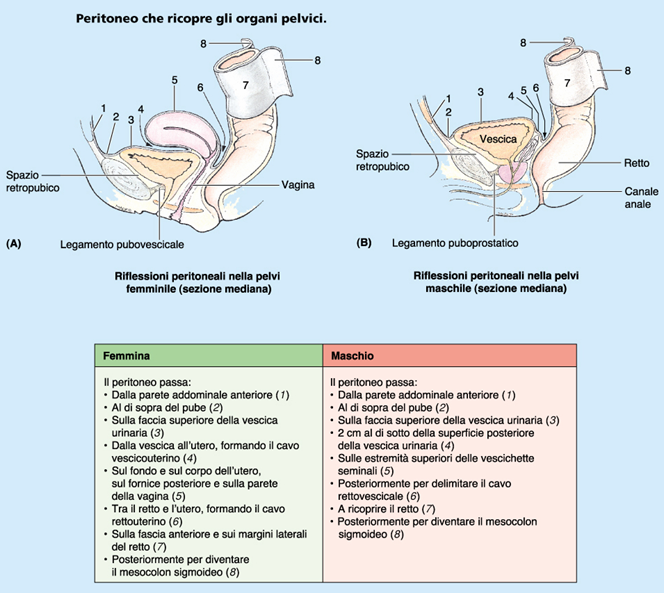 VESCICA URINARIAPRINCIPALI  RAPPORTI
Nel MASCHIO:
ANTERIORMENTE: Spazio Retropubico
LATERALMENTE: Branche Ischio-Pubiche e Muscolo Elenatore dell’ Ano, Dotto Deferente
Inferiormente: PROSTATA
POSTERIORMENTE: Intestino Retto

Nella FEMMINA:
ANTERIORMENTE: Spazio Retropubico
LATERALMENTE: Branche Ischio-Pubiche e Muscolo Elenatore dell’ Ano
POSTERIORMENTE: Vagina e Collo dell’ Utero
VESCICA URINARIA: ASPETTI   ANATOMO-TOPOGRAFICI
FEMMINA
MASCHIO
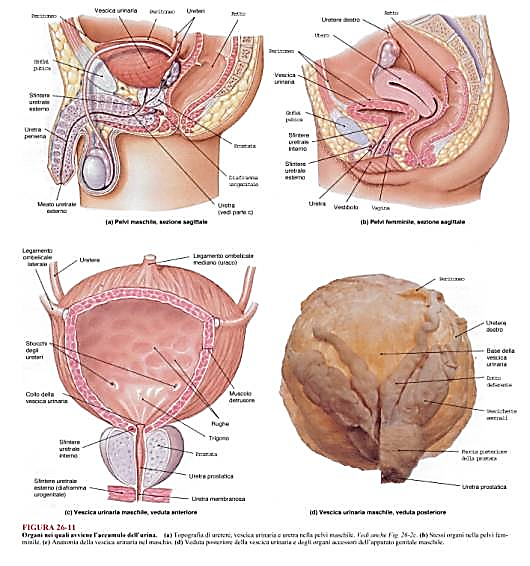 L’ ESAME   CISTOSCOPICO consente di osservare la CONFORMAZIONE INTERNA della VESCICA nel vivente (quando ricorrano esigenze diagnostiche)
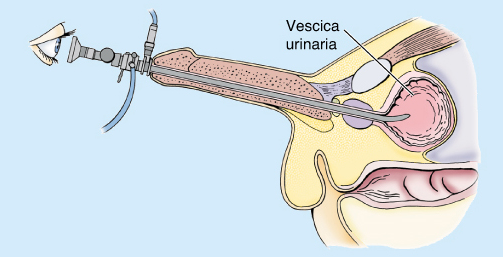 VESCICACONFIGURAZIONE INTERNA
Può essere osservata direttamente nel VIVENTE mediante CISTOSCOPIA
Si puo’ notare la presenza di PIEGHE TRASVERSALI.
Tali pieghe NON sono presenti nella zona del 
TRIGONO VESCICALE, area che ha come vertici il MEATO URETRALE INTERNO e gli orifizi di SBOCCO DEGLI URETERI
  Il TRIGONO è caratterizzato dal NON PRESENTARE le caratteristiche pieghe, pertanto la sua superficie è liscia. La morfologia suggerisce il suo coinvolgimento nel favorire il deflusso urinario come una sorta di «grondaia» con relativa pendenza.
VESCICA CONFORMAZIONE INTERNA
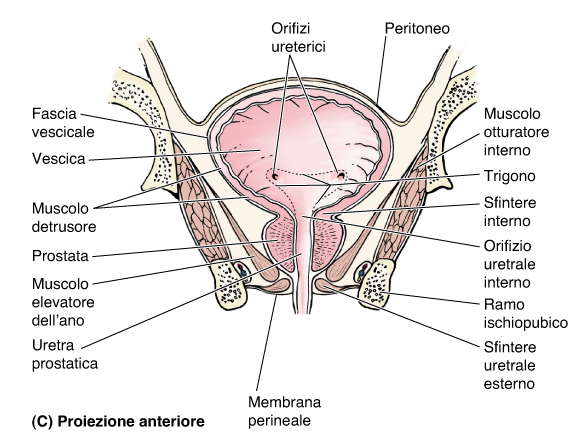 VESCICASTRUTTURA ANATOMO-MICROSCOPICA
Presenta una PARETE di spessore 1,5 cm che si riducono a 0,5 ad organo PIENO.
TONACA MUCOSA
    - EPITELIO DI TRANSIZIONE
    - LAMINA PROPRIA di Tessuto Connettivo Fibrillare
TONACA MUSCOLARE: costituisce il MUSCOLO DETRUSORE in cui si distinguono:
   - STRATO PLESSIFORME (ossia «Intrecciato»)
   - STRATO CIRCOLARE
   - STRATO LONGITUDINALE
TONACA AVVENTIZIA, che superiormente assume i caratteri della TONACA SIEROSA per la presenza del Peritoneo
VESCICA  URINARIAASPETTI ANATOMO-MICROSCOPICI
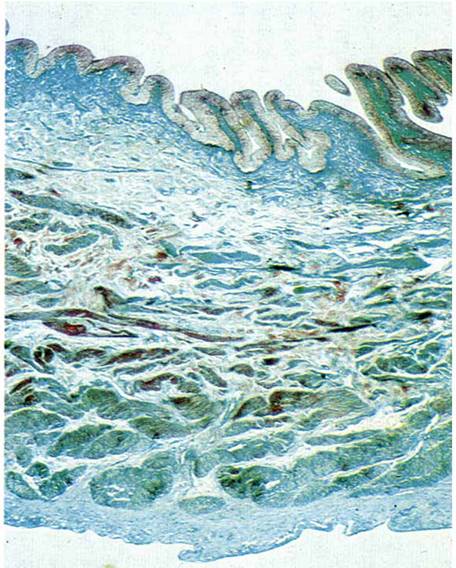 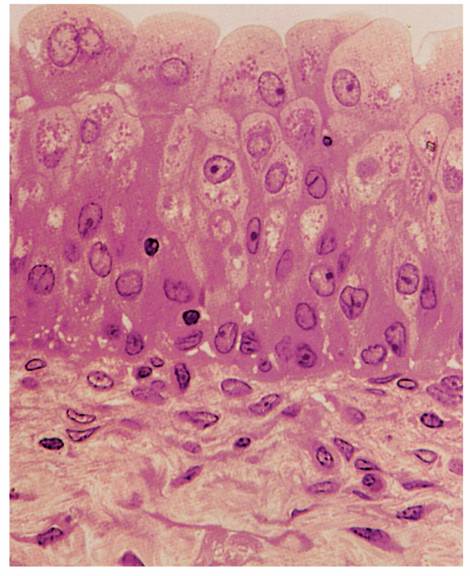 VESCICA URINARIA VASCOLARIZZAZIONE
La Vascolarizzazione Sanguifera deriva prevalentemente dall’ Arteria Iliaca Interna (o Ipogastrica):

ARTERIE VESCICALI SUPERIORI (residui dell’ ARTERIA OMBELICALE della Circolazione Fetale)
ARTERIE VESCICALI INFERIORI (nel MASCHIO)
ARTERIE VAGINALI (nella FEMMINA)
IL PLESSO VENOSO VESCICALE drena:
   - VENE ILIACHE INTERNE
   - PLESSO VENOSO AFFERENTE AI VASI 
     SACRALI
Il DRENAGGIO LINFATICO è attuato nei LINFONODI che accompagnano il decorso delle Arterie Iliache Interna ed Esterna
VESCICA INNERVAZIONE
Al PLESSO NERVOSO VESCICALE fanno capo:

   - FIBRE PARASIMPATICHE (da MIELOMERI S2,S3,S4) VISCEROMOTRICI per MUSCOLO DETRUSORE ed INIBENTI la CONTRAZIONE del MUSCOLO SFINTERE INTERNO URETRALE

   - FIBRE ORTOSIMPATICHE (T11-L2) per mantenere contratto lo Sfintere Uretrale Interno 

Le FIBRE SENSITIVE (sensazioni di RIEMPIMENTO e DOLORIFICHE) si portano sia ai mielomeri SACRALI, sia a quelli T11-L2
URETRA
Organo CAVO, IMPARI e MEDIANO, deputato a veicolare l’ URINA DEFINITIVA dalla Vescica Urinaria all’ ambiente esterno.
Nel MASCHIO costituisce una VIA COMUNE delle VIE URINARIE e delle VIE SPERMATICHE.
Notevole è la DIVERSA LUNGHEZZA tra l’ Uretra Femminile e l’ Uretra Maschile.
Diversi, sono, ovviamente la LOCALIZZAZIONE ed i RAPPORTI nei due sessi.
URETRA MASCHILE e FEMMINILEASPETTI TOPOGRAFICI COMPARATIVI
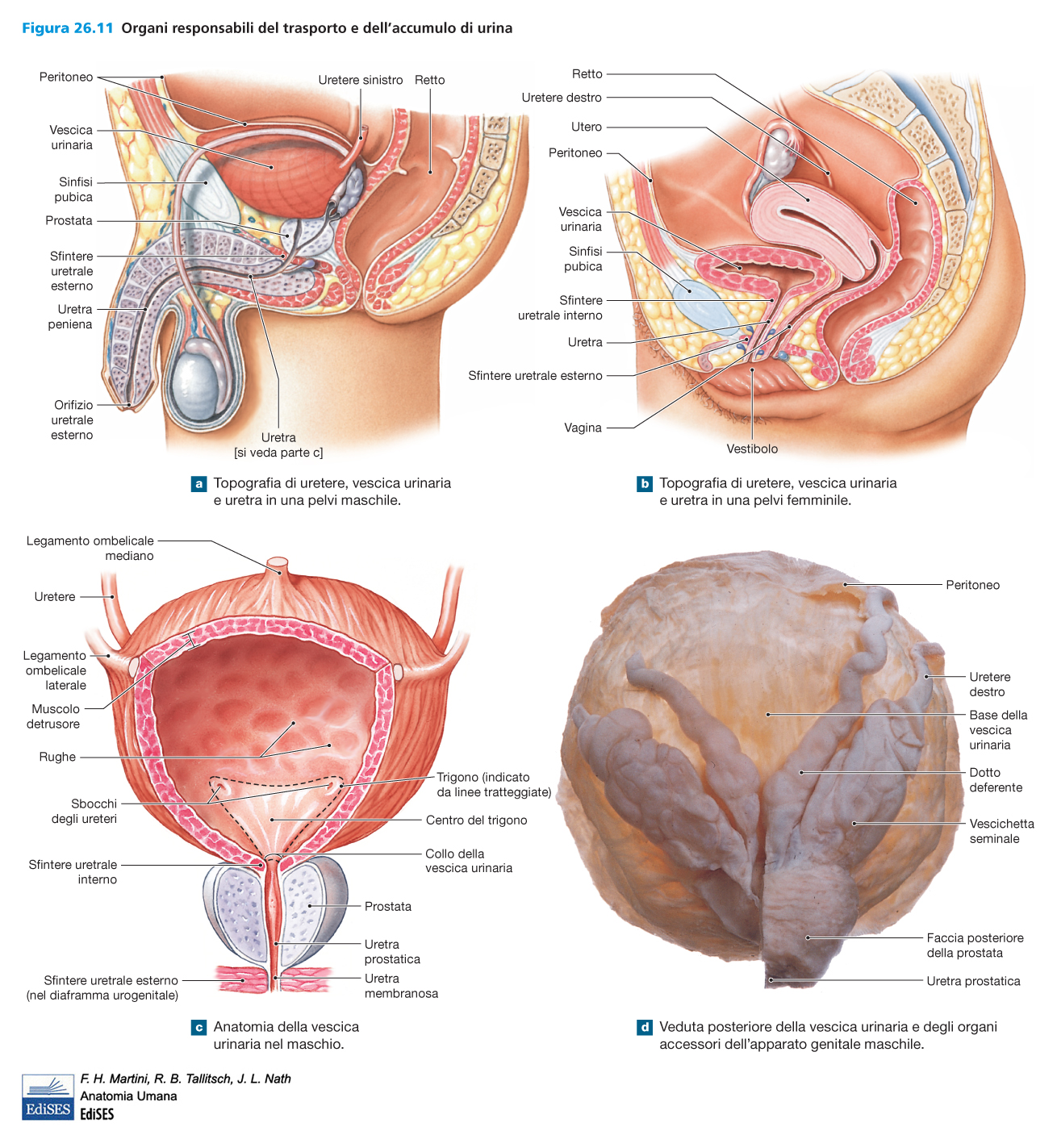 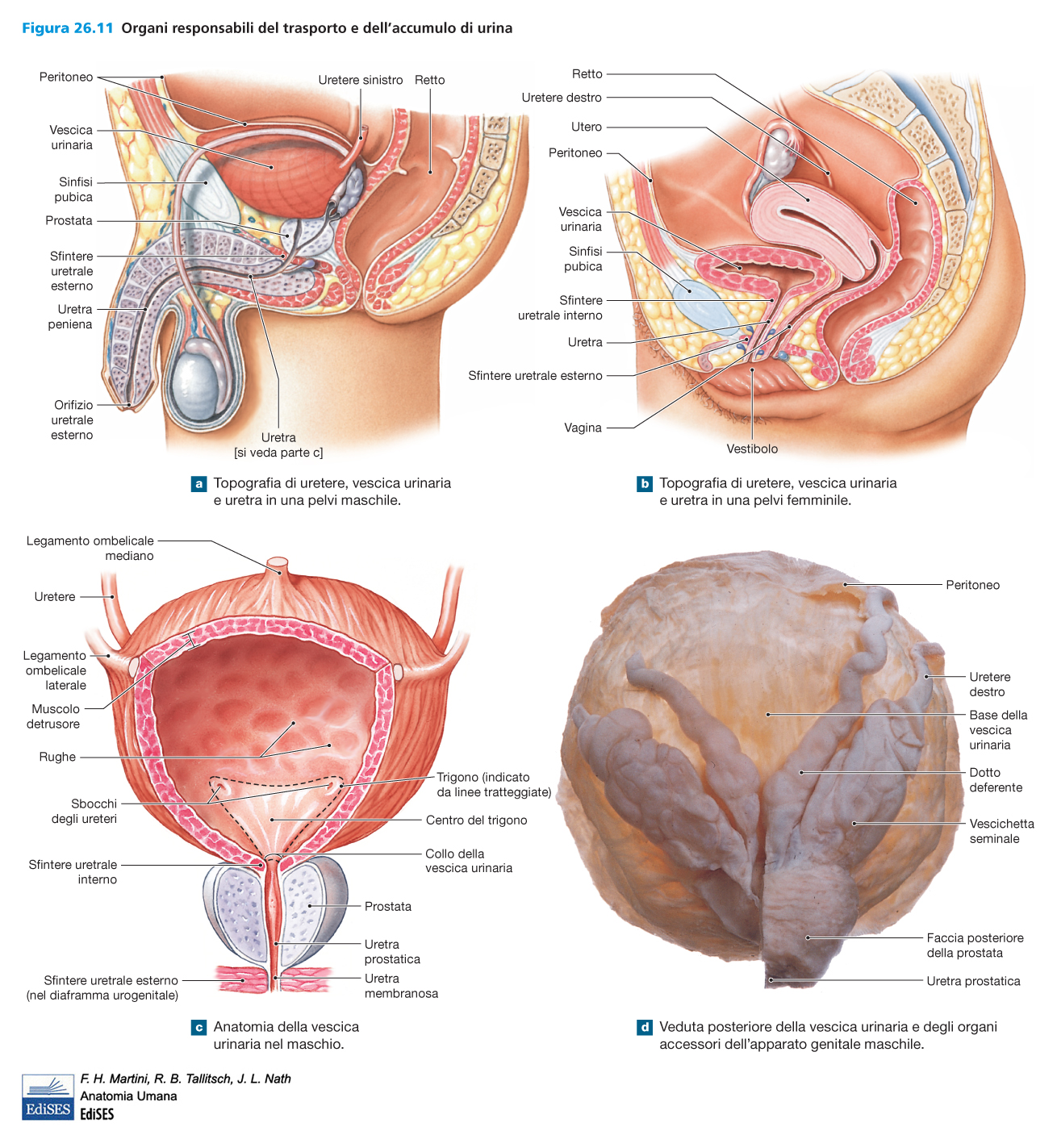 URETRA MASCHILE
Lunghezza totale 18 – 20 cm
Dal MEATO URETRALE INTERNO, attraversa il PAVIMENTO PELVICO ed il PERINEO ANTERIORE, percorre il PENE per terminare al MEATO URETRALE ESTERNO
Dà passaggio soltanto all’ URINA unicamente nel tratto definito URETRA URINARIA, mentre nella parte più cospicua dà passaggio anche allo SPERMA (URETRA COMUNE)
URETRA MASCHILEPORZIONI COSTITUTIVE
Sulla base di un CRITERIO TOPOGRAFICO:
   - URETRA PELVICA (nella PELVI)
   - URETRA PERINEALE (nel decorso nel 
                                        PERINEO)
   - URETRA PENIENA (nel PENE)

CRITERIO SISTEMATICO:
   - URETRA PROSTATICA 
   - URETRA MEMBRANOSA
   - URETRA SPONGIOSA o CAVERNOSA
PORZIONI DELL’URETRA MASCHILE e PENE
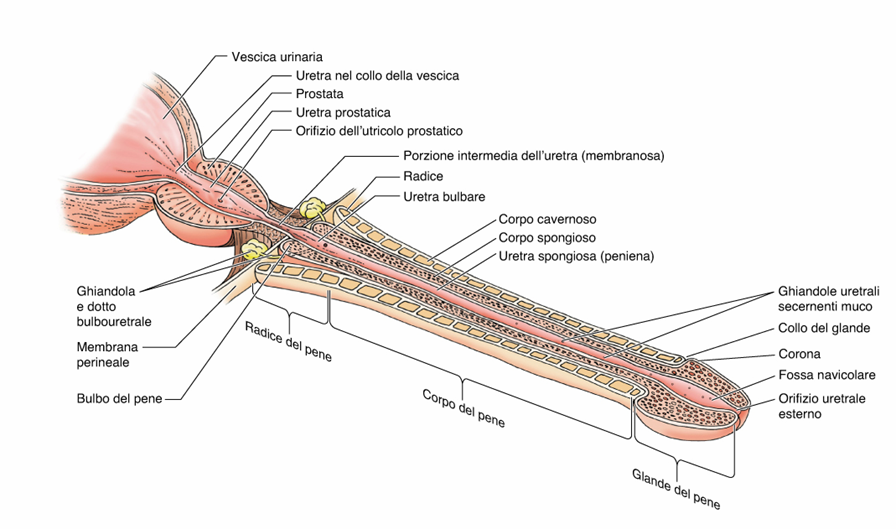 URETRA MASCHILE DECORSO
Nel tratto iniziale dalla Vescica Urinaria decorre quasi VERTICALE nel TRATTO PROSTATICO

Piega in AVANTI nella CURVA RETROPUBICA

Impegnandosi nel PENE, descrive la CURVA SOTTOPUBICA

Quest’ ultima è MOLTO VARIABILE
URETRA MASCHILETRATTO PROSTATICO
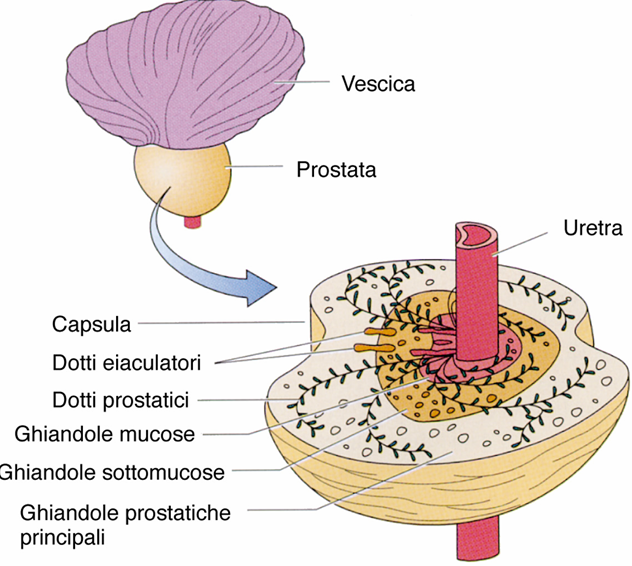 URETRA MASCHILE STRUTTURA [1]
La TONACA MUCOSA presenta differenti rivestimenti epiteliali, a partire dalla vescica si riscontrano:
   - EPITELIO di TRANSIZIONE (brevissimo tratto pre-prostatico);
   - EPITELIO CILINDRICO PLURISTRATIFICATO (il tratto più esteso);
  - EPITELIO PAVIMENTOSO PLURISTRATIFICATO (in prossimità del Meato Esterno)
La LAMINA PROPRIA è di Connettivo DENSO ed ELASTICO e vi sono immerse le GHIANDOLE TUBULO-ALVEOLARI SEMPLICI a SECREZIONE MUCOSA
URETRA MASCHILESTRUTTURA [2]
La TONACA MUSCOLARE presenta sia Tessuto Muscolare Liscio, sia Striato Scheletrico.

La COMPONENTE LISCIA è situata più profondamente ed è disposta in
     STRATO LONGITUDINALE più interno
     STRATO CIRCOLARE più esterno

La COMPONENTE STRIATA SCHELETRICA, che denominata SFINTERE ESTERNO, controllata dal Sistema Nervoso Somatico, permette di controllare coscientemente la Minzione
URETRA  FEMMINILE
L’ URETRA FEMMINILE è molto meno lunga di quella Maschile (circa 4-6 cm)
Ha DECORSO OBLIQUO, con una CONCAVITA’ diretta in AVANTI
Il MEATO URETRALE ESTERNO ha forma VARIABILE (FESSURA LONGITUDINALE o FORMA STELLATA) ed è in stretto rapporto con il GLANDE del CLITORIDE
Vi si possono descrivere una PORZIONE PELVICA ed PORZIONE PERINEALE.
In TUTTA LA SUA LUNGHEZZA, si PONE in INTIMO RAPPORTO con la PARETE ANTERIORE della VAGINA
URETRA FEMMINILEASPETTI ANATOMO-MACROSCOPICI
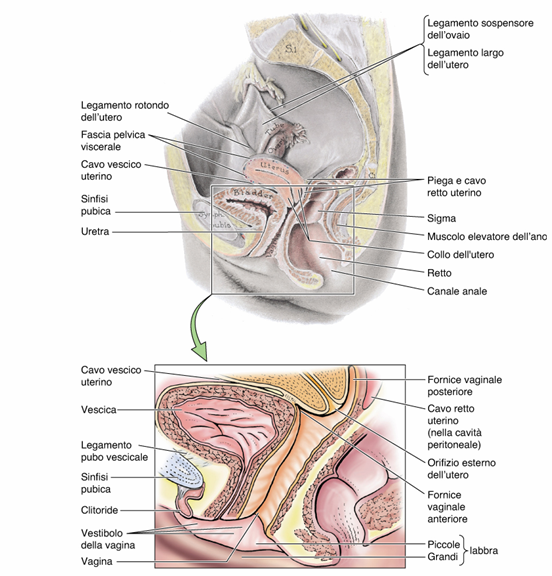 URETRA  FEMMINILESTRUTTURA
La TONACA MUCOSA presenta rivestimento variabile dalla vescica verso l’ esterno: prevale l’ EPITELIO di TRANSIZIONE che trapassa nell’ EPITELIO PAVIMENTOSO PLURISTRATIFICATO in prossimità del Meato Uretrale Esterno.

Profondamente alla Lamina Propria, la TONACA MUSCOLARE è strutturalmente simile alla Tonaca Muscolare dell’ Uretra Maschile.